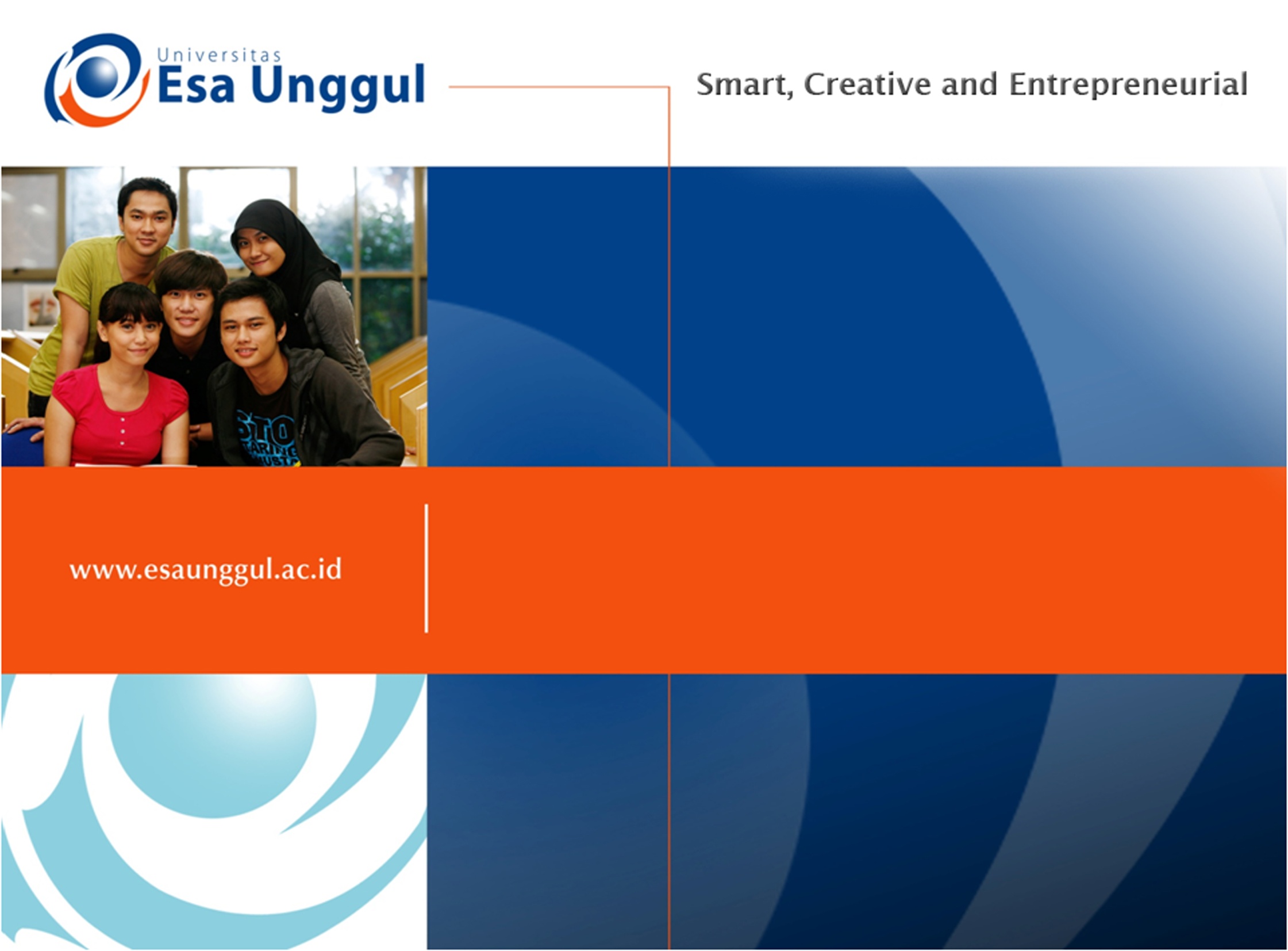 KUALITAS SISTEM INFORMASI
PERTEMUAN 14
NOVIANDI
MIK | FAKULTAS ILMU-ILMU KESEHATAN
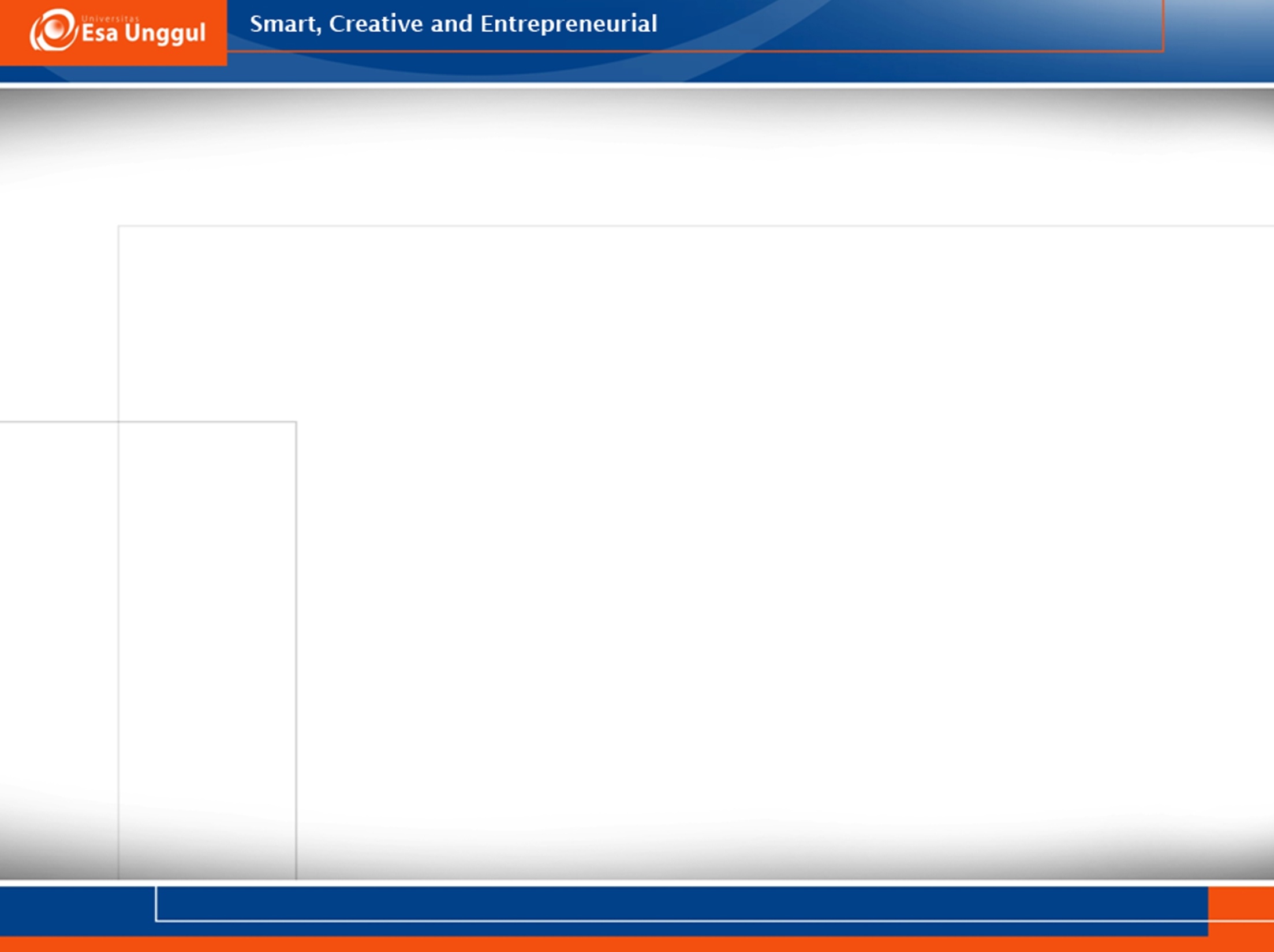 KUALITAS SISTEM INFORMASI
(SOFTWARE QUALITY)
Software adalah program komputer, prosedur, dokumentasi 	dan data yang berkaitan dengan pengoperasian 	sistem komputer
Empat standar komponen perangkat lunak menurut IEEE
Computer program “code”
Procedures
Documentation
Kebutuhan data untuk mengoperasikan software system
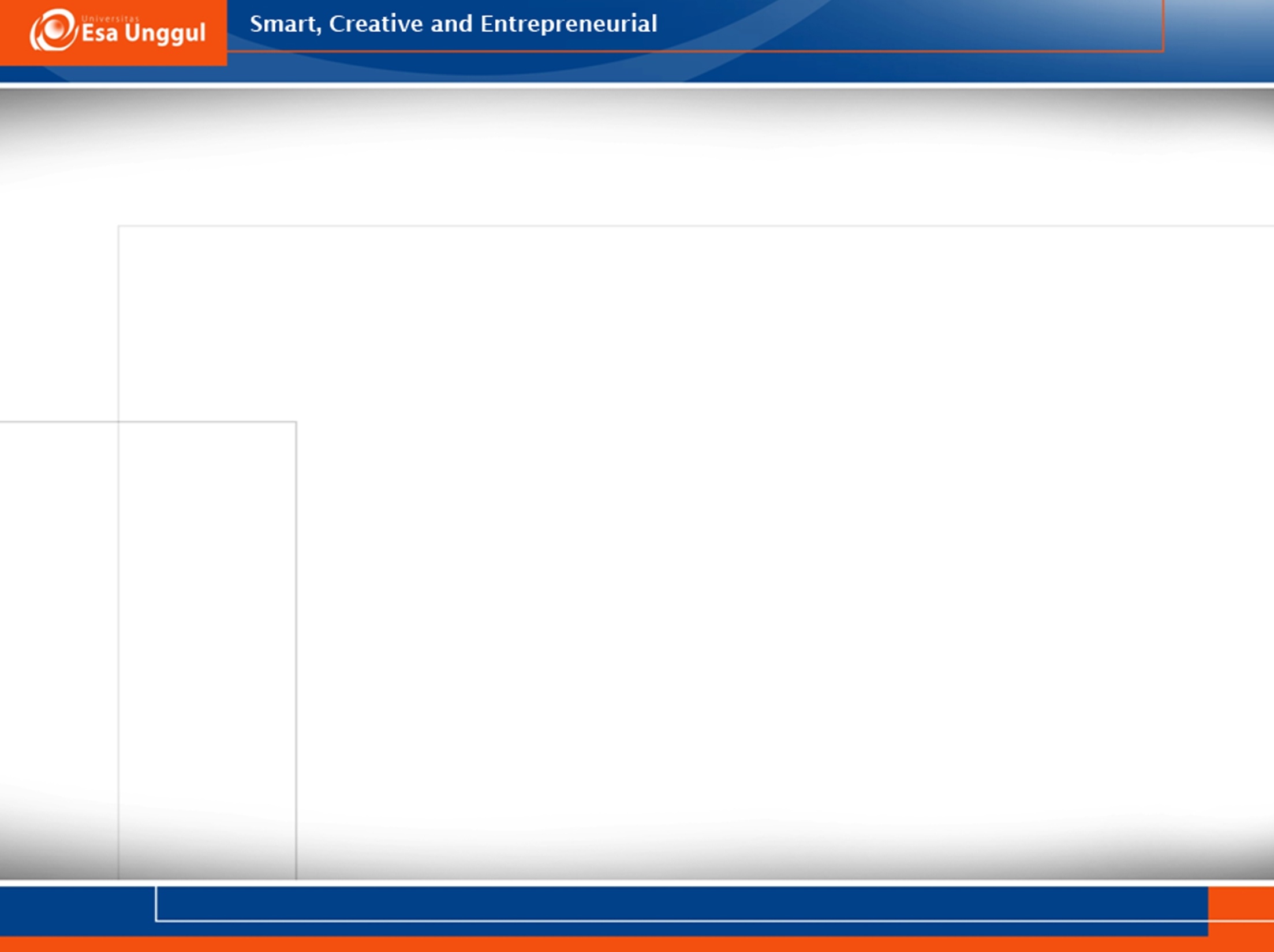 Konsep Kualitas

Beberapa definisi kualitas yang umum digunakan adalah sebagai berikut:
Tingkat keunggulan suatu hal
Kesesuaian dengan kebutuhan 
Kesesuaian dengan tujuan yang ingin dicapai
Definisi kualitas software menurut IEEE adalah:
Tingkat dimana suatu sistem, komponen atau proses memenuhi persyaratan yang telah ditetapkan diawal perencanaan. 
Tingkat dimana suatu sistem, komponen, atau proses memenuhi kebutuhan dan harapan pelanggan.
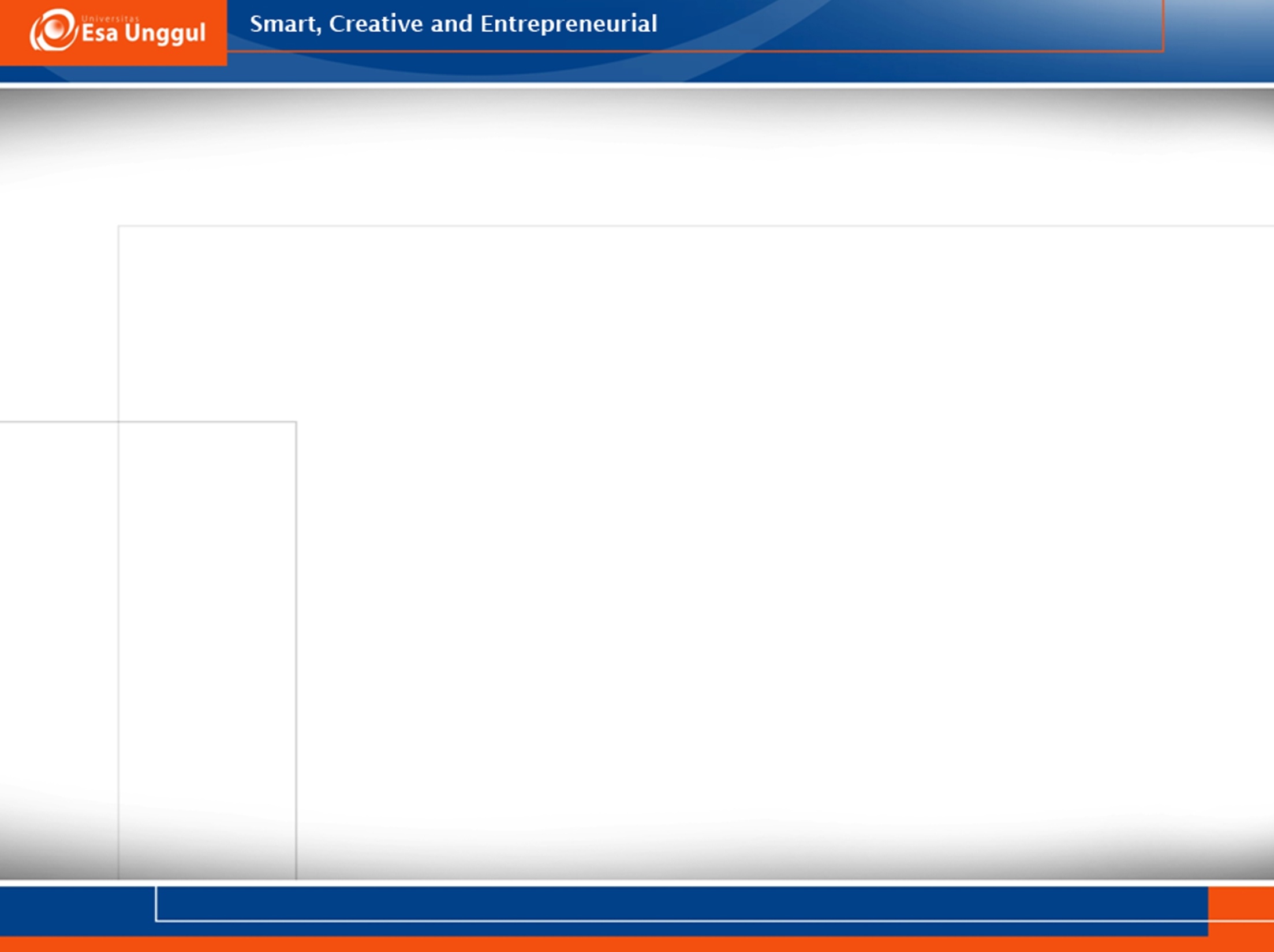 Konsep Kualitas
Menurut Pressman, terdapat tiga persyaratan untuk jaminan kualitas yang harus dipenuhi oleh pengembang, yaitu:
Persyaratan fungsional yang spesifik terutama mengacu pada keluaran sistem perangkat lunak.
Standar perangkat lunak yang disebutkan dalam kontrak 
Good Software Engineering Practices (GSEP), yang mencerminkan praktik professional yang harus dipenuhi oleh pengembang meskipun tidak disebutkan secara eksplisit dalam kontrak.
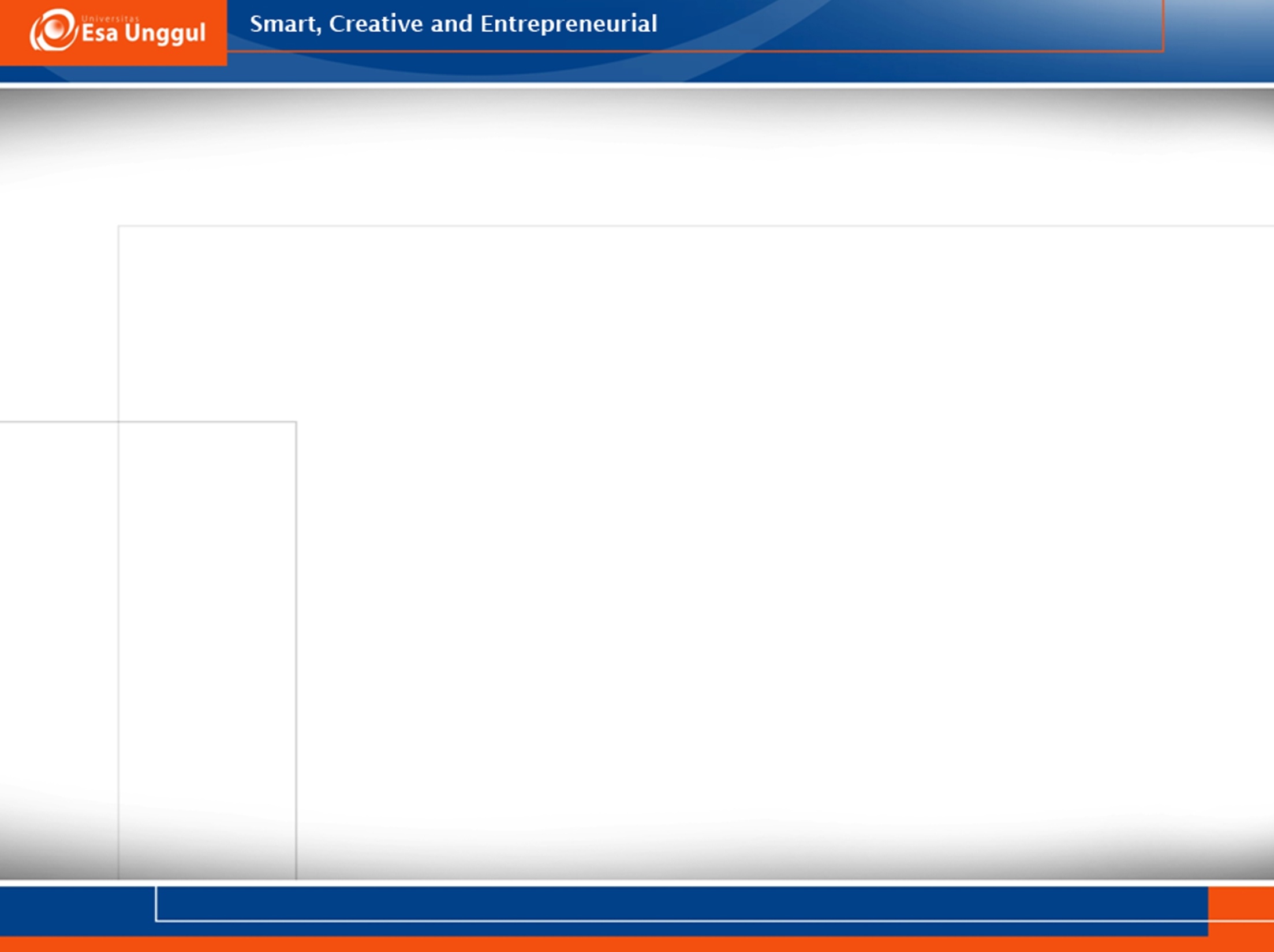 Software errors 
Bagian dari kode yang sebagian atau seluruhnya salah, sebagai akibat kesalahan gramatikal, logis atau kesalahan lainnya yang dilakukan oleh seorang analis sistem, pemrogram, atau anggota tim software developer lainnya.
Software faults 
adalah kesalahan perangkat lunak yang menyebabkan kelancaran fungsi perangkat lunak selama aplikasi tertentu.

Kesalahan perangkat lunak menjadi kegagalan perangkat lunak hanya jika “activated” yaitu saat pengguna mencoba menerapkan bagian perangkat lunak tertentu yang salah
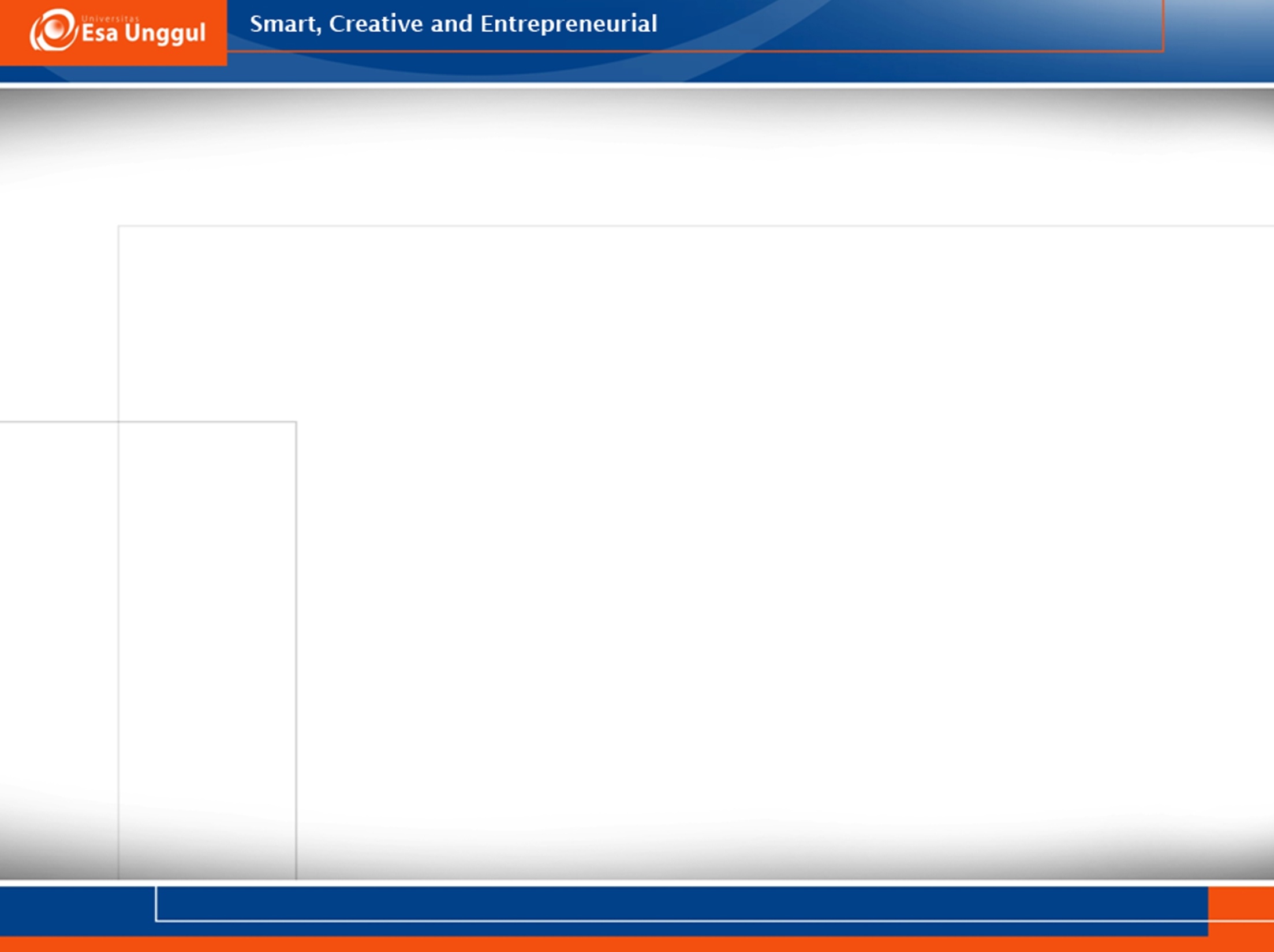 Terdapat Sembilan cara mengidentifikasi penyebab kesalahan perangkat lunak;
Definisi persyaratan yang salah
Kegagalan komunikasi dari client developer
Penyimpangan yang disengaja dari software requirements
Logical design errors
Kesalahan pengkodean (Coding errors)
Ketidaksesuaian dengan petunjuk dokumentasi dan pengkodean 
Kekurangan dari proses pengujian 
Kesalahan prosedur 
Kesalahan dokumentasi
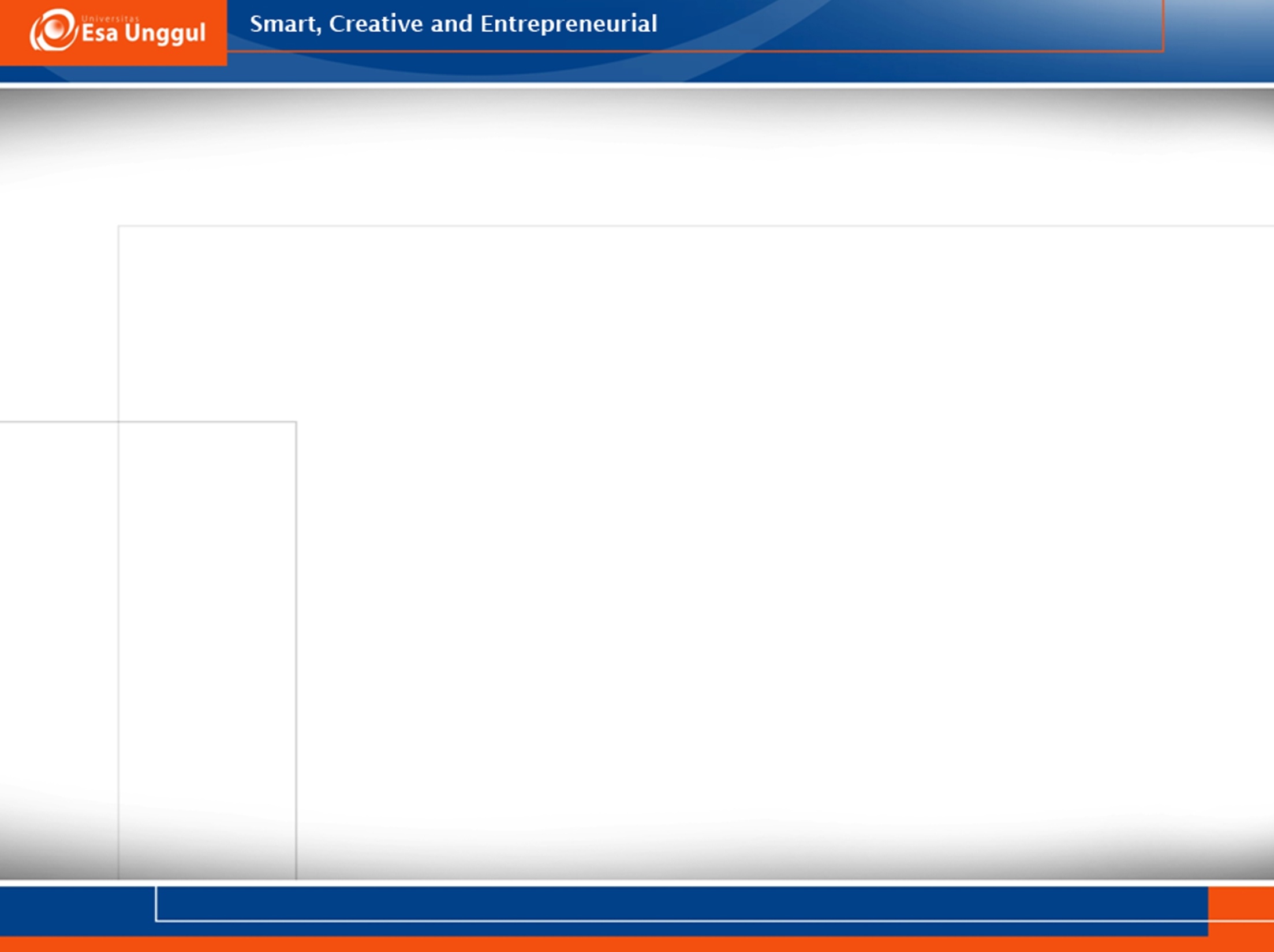 Software Quality Assurance
Pola yang terencana secara sistematis dari semua tindakan yang diperlukan untuk memberikan kepercayaan yang memadai, bahwa barang atau produk sesuai dengan persyaratan teknis yang ditetapkan. 

Satu set kegiatan yang dirancang untuk mengevaluasi proses dimana produk dikembangkan atau di produksi. Kontras dengan kualitas kontrol.
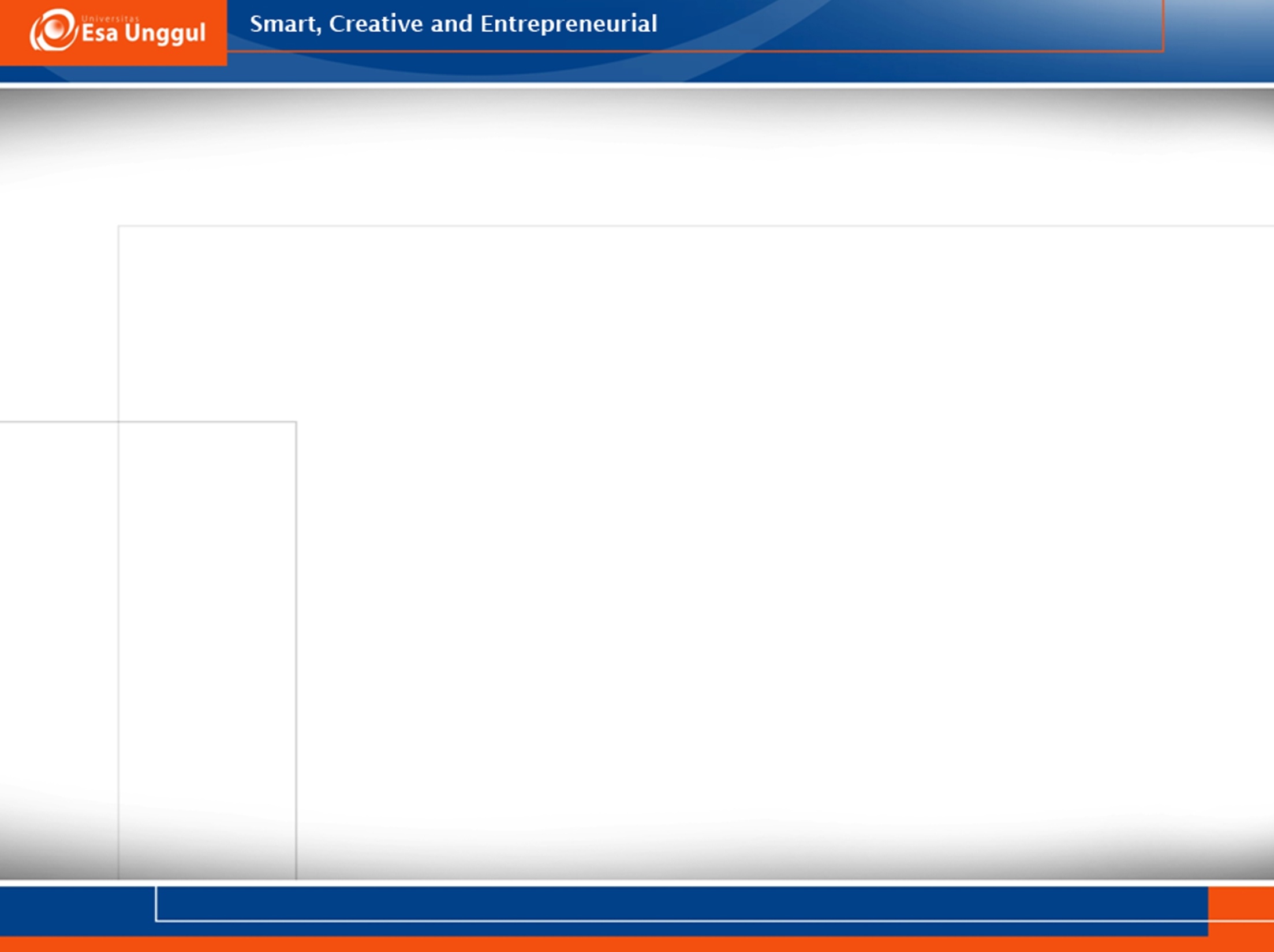 Tujuan kegiatan Softare Quality Assurance
Pengembangan perangkat lunak (beroorientasi proses)
Menjamin kepercayaan yang dapat diterima, bahwa perangkat lunak akan sesuai dengan persyaratan teknis secara fungsional.

Memastikan tingkat kepercayaan yang dapat diterima, bahwa perangkat lunak akan sesuai dengan persyaratan penjadwalan manajerial dan anggaran. 

Memulai dan mengelola kegiatan untuk peningkatan dan efisiensi pengembangan perangkat lunak dan kegiatan software quality assurance.
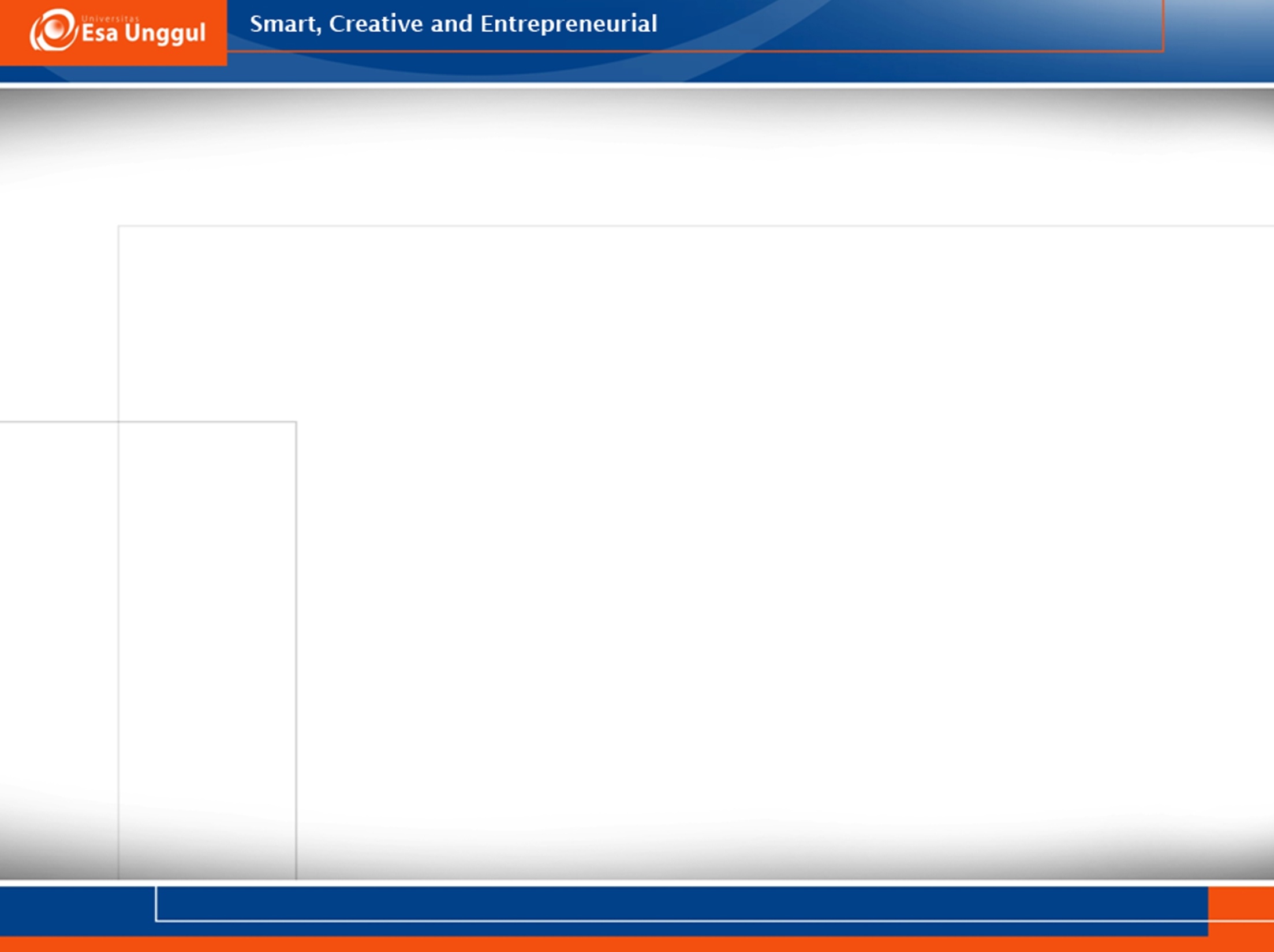 Tujuan kegiatan Softare Quality Assurance
Pemeliharaan perangkat lunak (Berorientasi produk)
Menjamin dengan tingkat kepercayaan yang dapat diterima bahwa aktivitas pemeliharaan perangkat lunak akan sesuai dengan persyaratan teknis fungsional.

Menjamin dengan tingkat kepercayaan yang dapat diterima bahwa aktivitas pemeliharaan perangkat lunak akan sesuai dengan persyaratan penjadwalan manajerial dan anggaran.

Memulai dan mengelola kegiatan untuk memperbaiki dan meningkatkan efisiensi perawatan perangkat lunak dan kegiatan software quality assurance. Ini melibatkan peningkatan prospek mencapai persyaratan fungsional dan manajerial sambil mengurangi biaya.
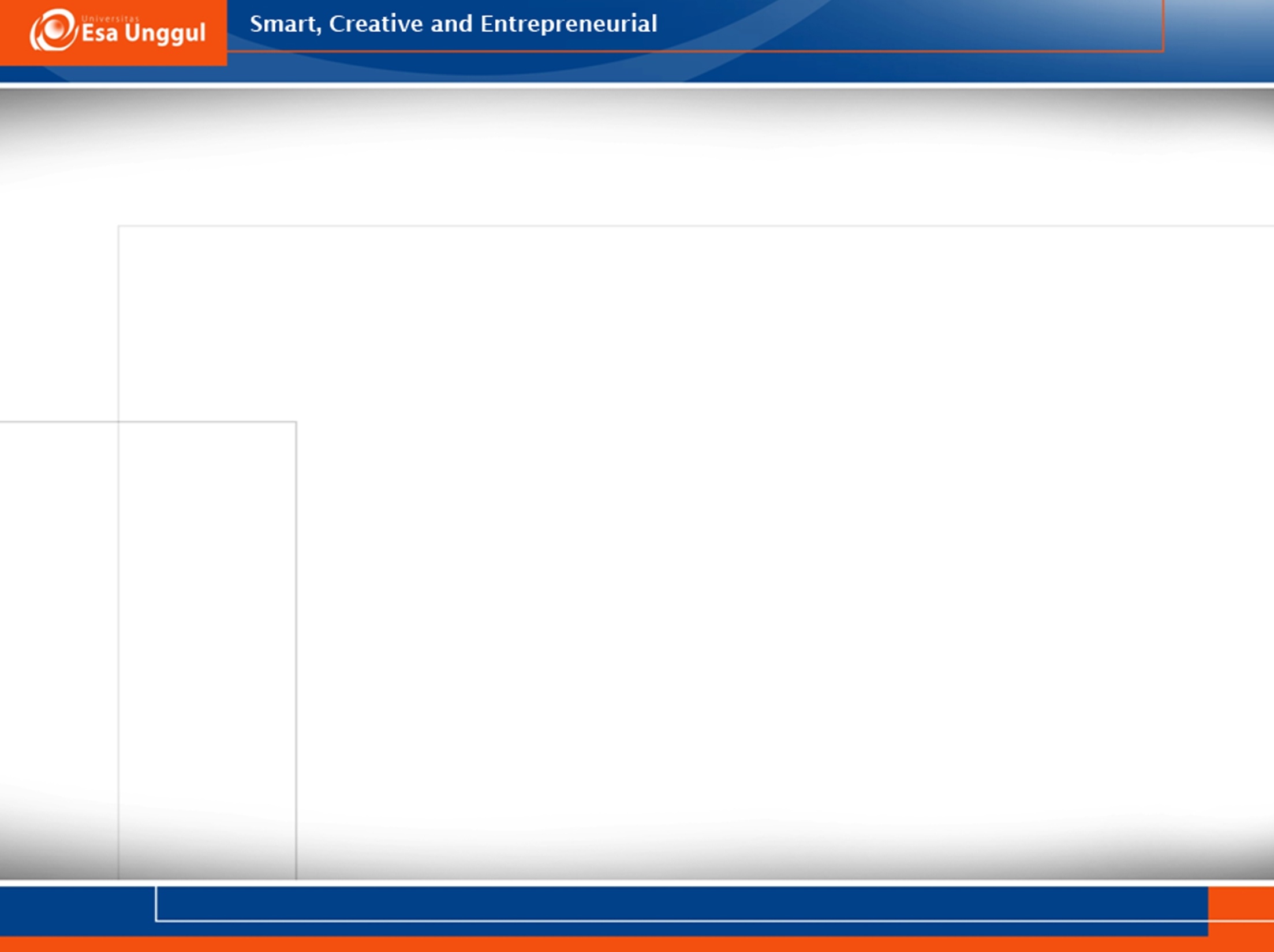 Faktor Kualitas Perangkat Lunak
Tiga kategori model faktor kualitas perangkat lunak menurut McCall
Revisi produk; 
Maintainability
Flexibility dan 
Testability
Operasi produk; 
Correctness (kesesuaian)
Reliability (keandalan)
Efficiency (efisiensi)
Integrity (integritas) dan 
Usability (kegunaan).
Transisi produk; 
Portability
Reusability dan 
Interoperability
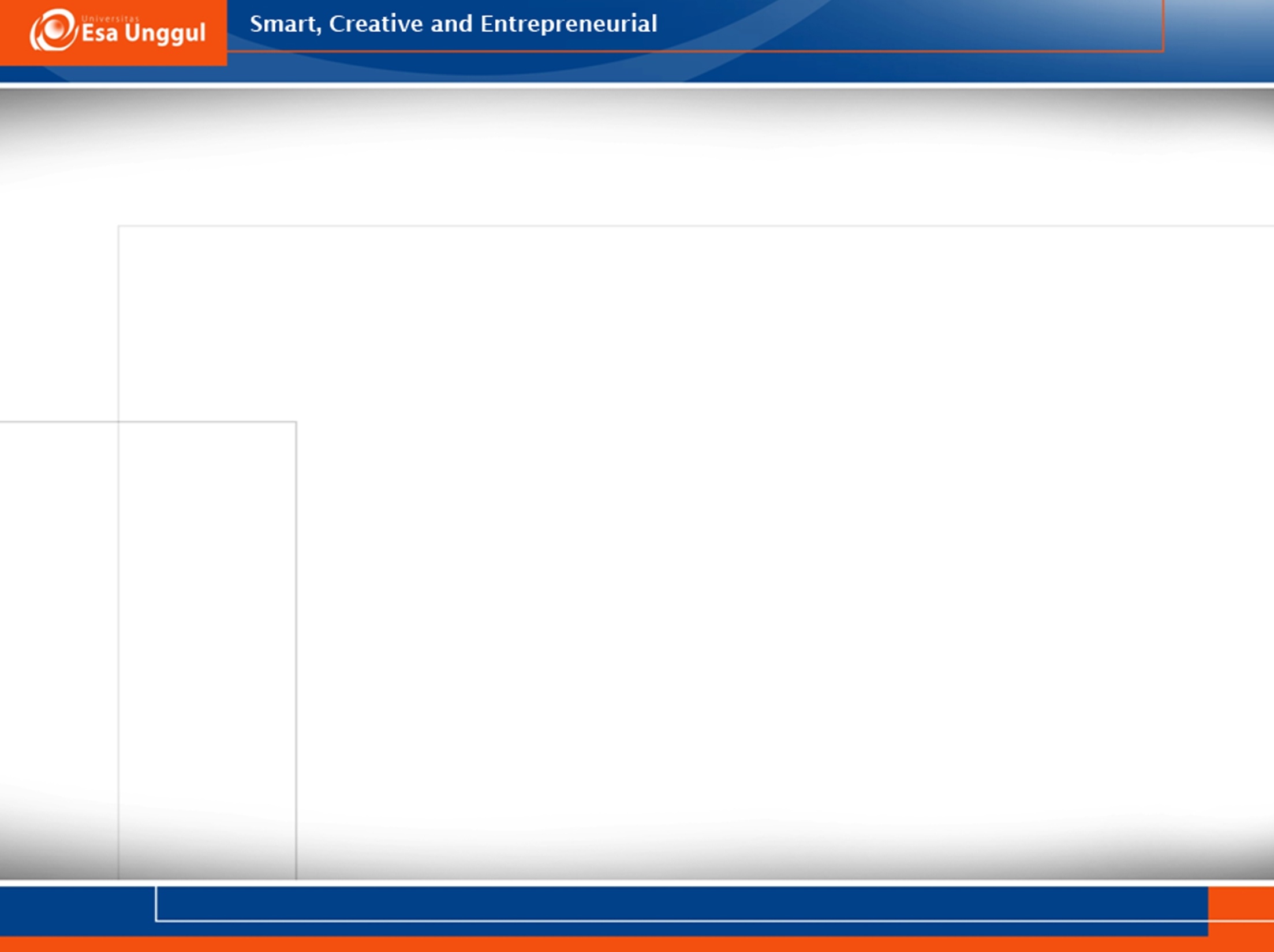 McCall Factor Model Tree
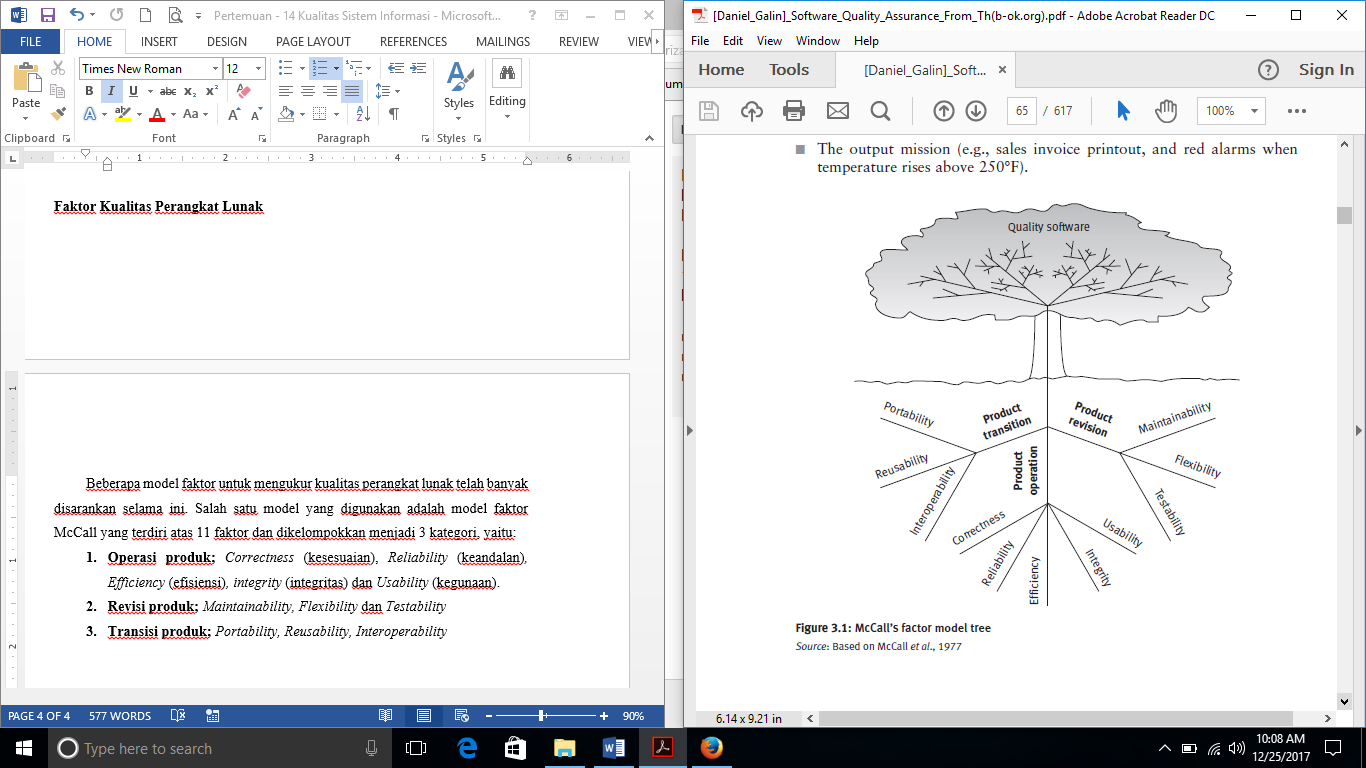 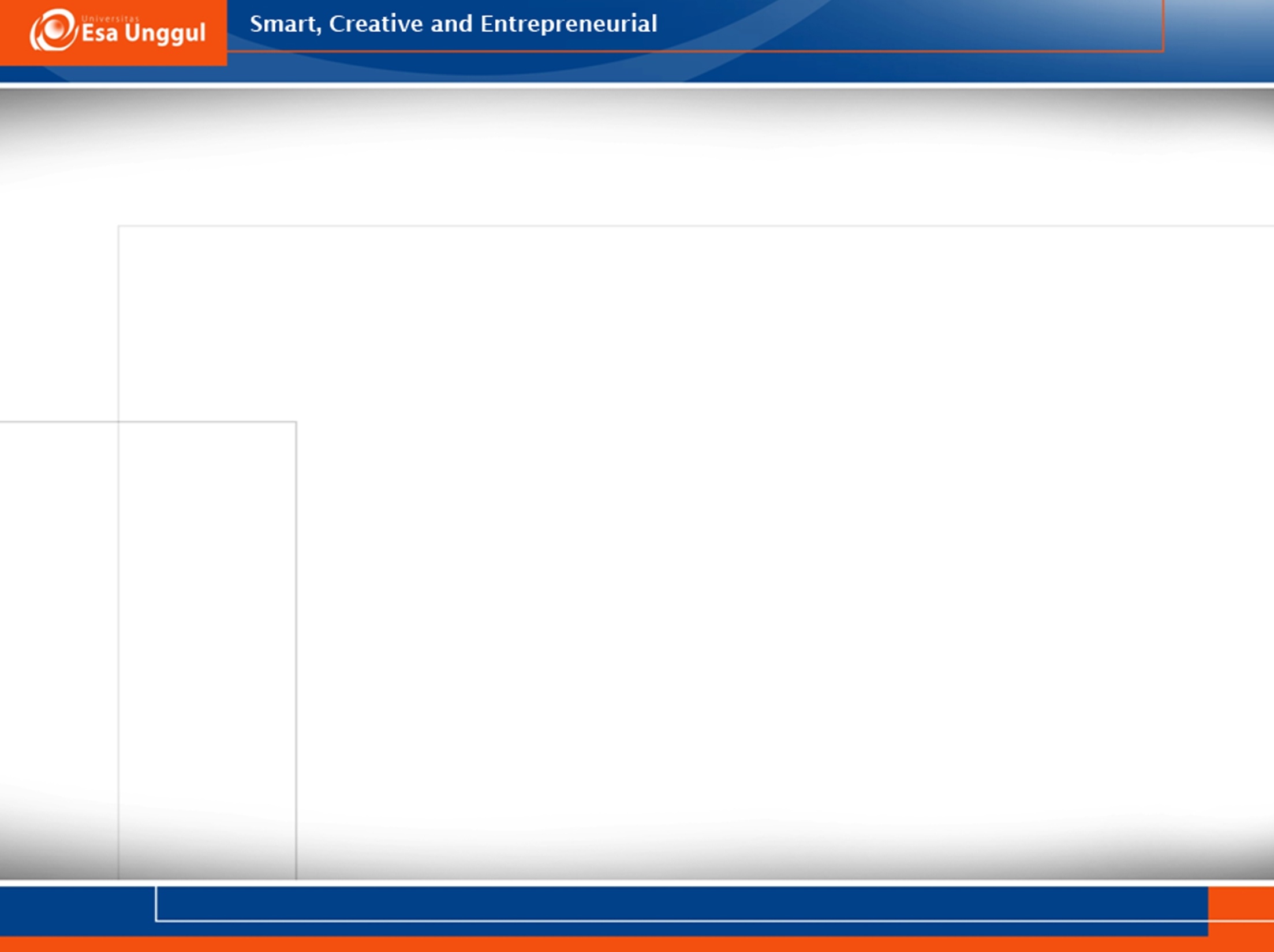 Lima faktor kualitas perangkat lunak yang termasuk dalam kategori operasi produk.
1. 	Correctness
	Didefinisikan dalam daftar output perangkat lunak yang 	diperlukan, 
		seperti; tampilan query dari keseimbangan pelanggan dalam 			 sistem informasi akuntasi penjualan.

2.	Reability
	Berhubungan dengan kegagalan untuk memberikan layanan. 
		Contoh:
		Frekuensi kegagalan unit pemantauan jantung yang akan 		beroperasi di bangsal perawatan intensif di rumah sakit 			harus kurang dari satu dalam 20 tahun. Fungsi deteksi 			serangan jantungnya harus memiliki tingkat kegagalan 			kurang dari satu juta per kasus.
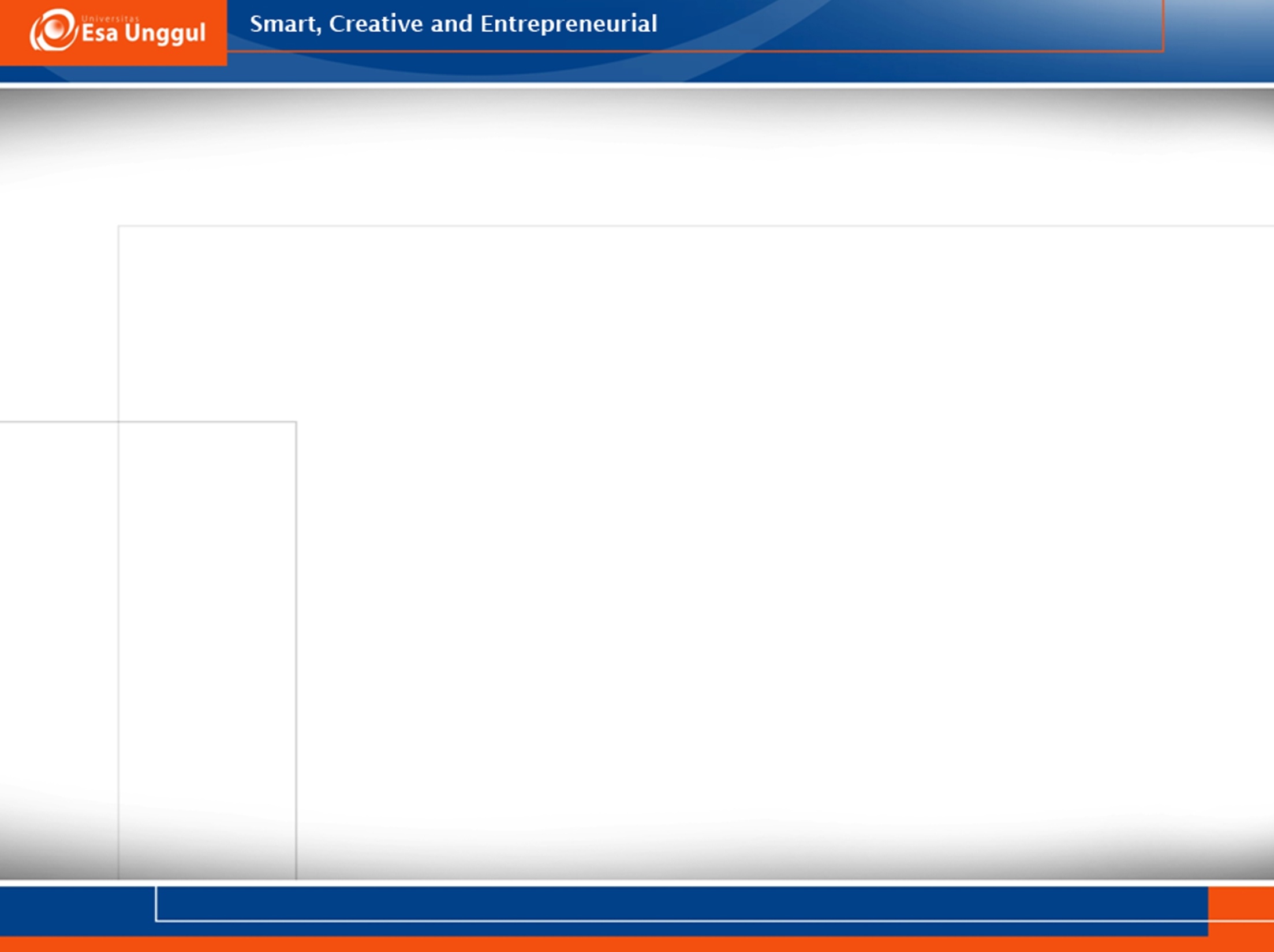 Lima faktor kualitas perangkat lunak yang termasuk dalam kategori operasi produk.
3.	Efficiency
	Persyaran efisiensi berhubungan dengan sumber daya 	perangkat keras yang diperlukan untuk menjalankan semua 	fungsi sistem perangkat lunak yang sesuai dengan 	persyaratan lainnya.
Sumberdaya perangkat keras utama yang harus dipertimbangkan adalah:
Kemampuan pemrosesan komputer
Kemampuan menyimpan data (kapasitas memory dan disk)
Kemampuan komunikasi data dari jalur komunikasi.
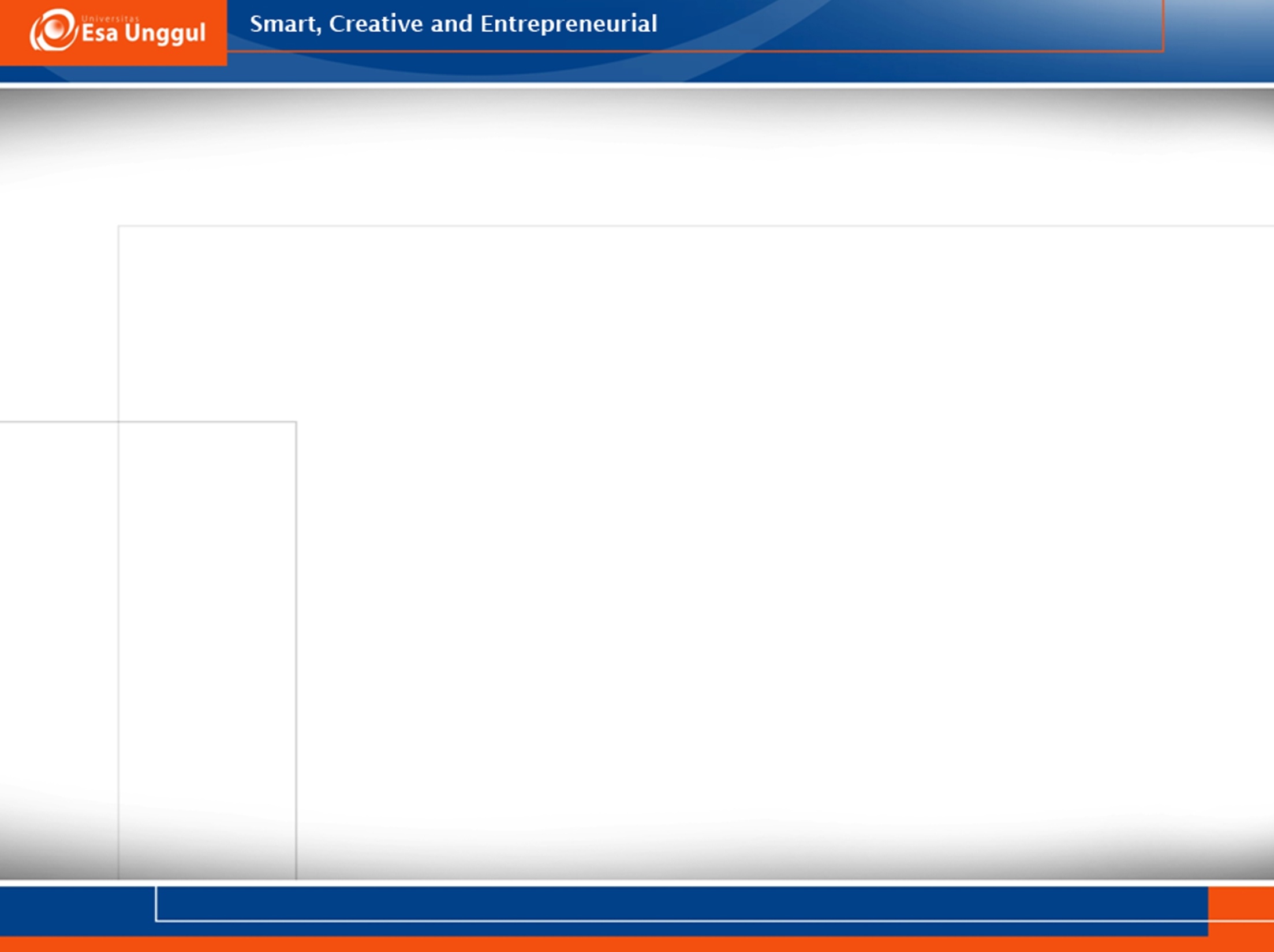 Lima faktor kualitas perangkat lunak yang termasuk dalam kategori operasi produk.
Integrity
	Persyaratan integritas berhubungan dengan keamanan sistem 	perangkat lunak, yaitu persyaratan untuk mencegah akses ke 	orang yang tidak berwenang.

5.	Usability
Persyaratan usability sesuai dengan cakupan human resource yang dibutuhkan untuk melatih karyawan baru dan mengoperasikan sistem perangkat lunak.
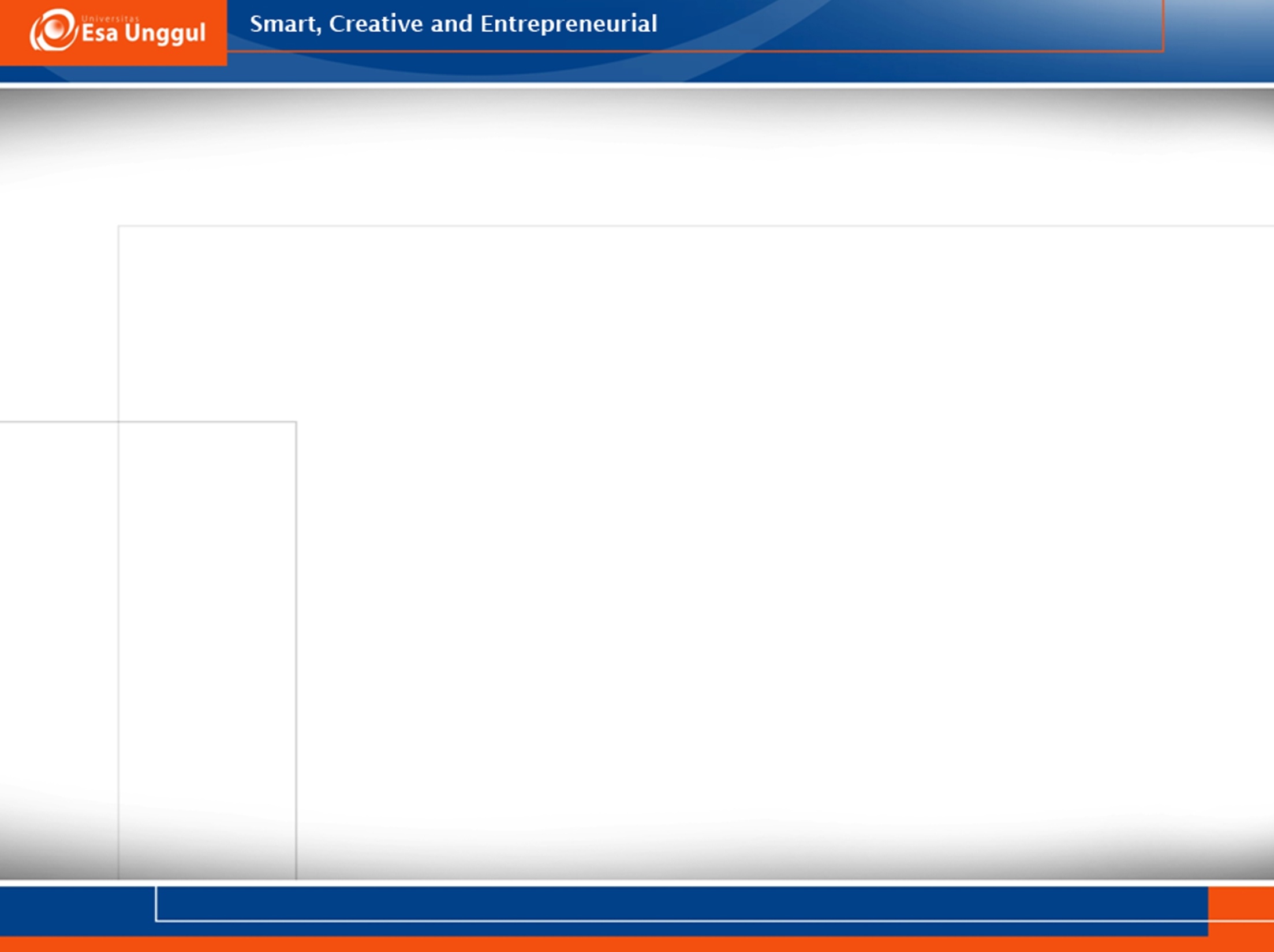 Faktor kualitas perangkat lunak kategori revisi produk berhubungan dengan persyaratan yang mempengaruhi rangkaian lengkap aktivitas pemeliharaan perangkat lunak, yaitu:
Pemeliharaan korektif (koreksi kesalahan dan kegagalan perangkat lunak)
Perawatan adaptif (menyesuaikan perangkat lunak saat ini dengan keadaan customer)
Pemeliharaan sempurna (peningkatan perangkat lunak yang berhubungan dengan isu-isu yang terbatas secara lokal)
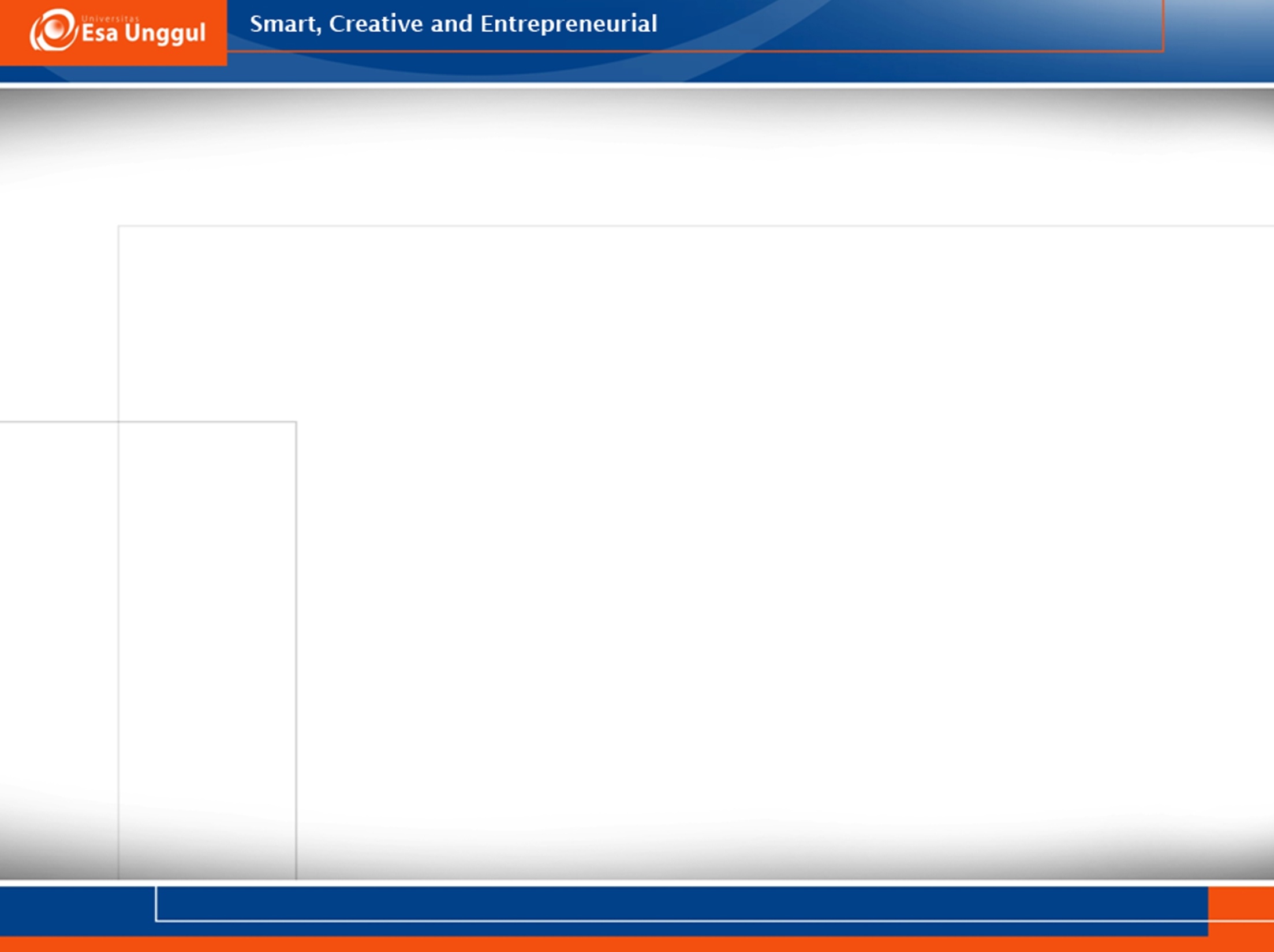 Tiga faktor kualitas perangkat lunak yang termasuk dalam kategori revisi produk.
Maintainability, Persyaratan maintainance adalah:
Memastikan upaya yang akan dibutuhkan oleh user dan teknisi untuk mengidentifikasi alasan kegagalan perangkat lunak 
Memperbaiki kesalahan dan memverifikasi keberhasilan dari koreksi produk.
Mengacu pada struktur perangkat lunak modular
Dokumentasi program internal dan manual program 

Persyaratan maintenance secara umum
Ukuran modul perangkat lunak tidak melebihi 30 pertanyaan 
Programmer mematuhi standar dan pedoman pengkodean perusahaan
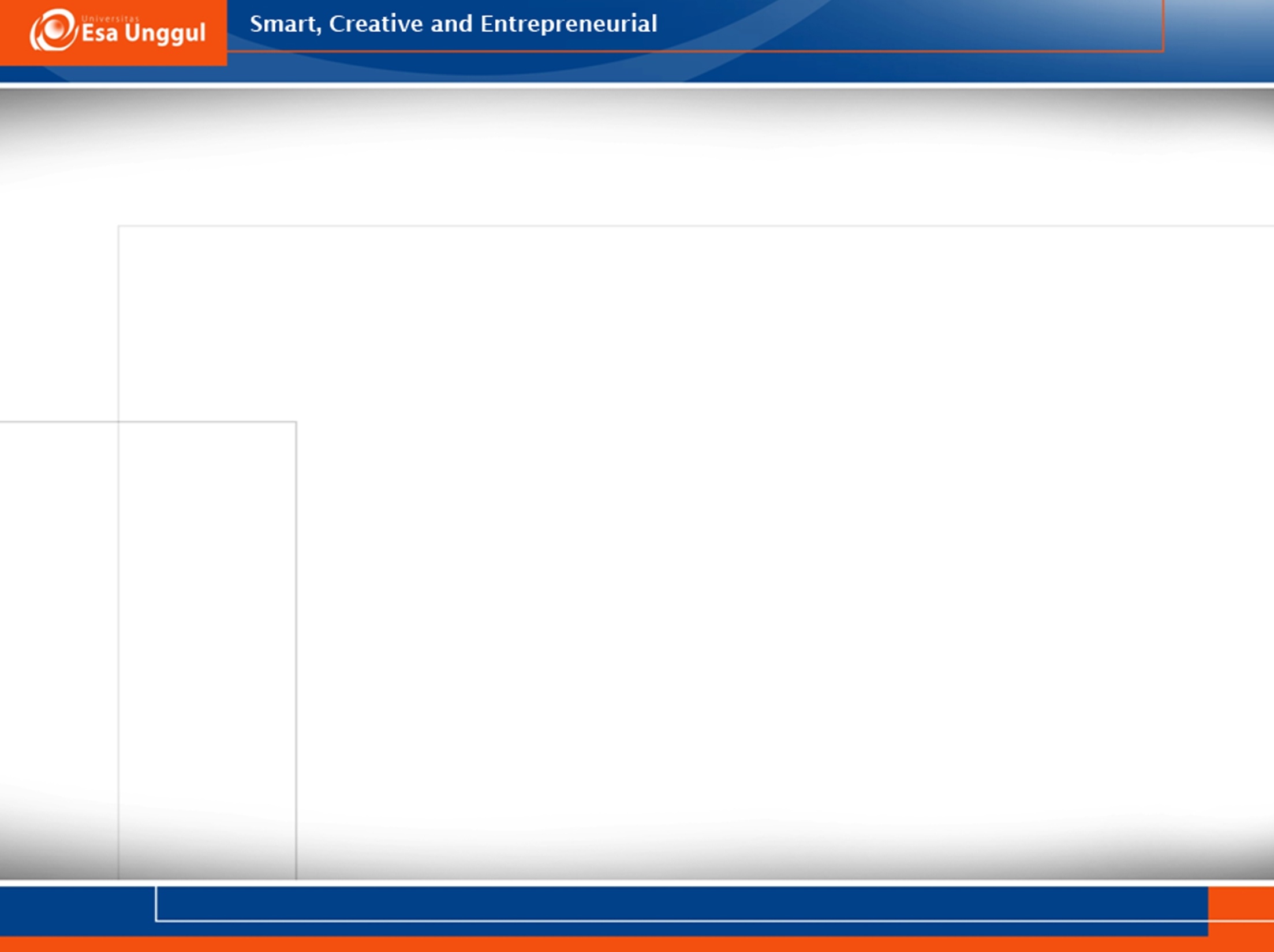 Tiga faktor kualitas perangkat lunak yang termasuk dalam kategori revisi produk.
2.  	Flexibility
Kemampuan dan upaya yang di perlukan untuk mendukung kegiatan pemeliharaan adaptif tercakup dalam persyaratan fleksibilitas, termasuk sumber daya yang dibutuhkan untuk menyesuaikan paket perangkat lunak dengan berbagai pelanggan, berbagai macam aktivitas.
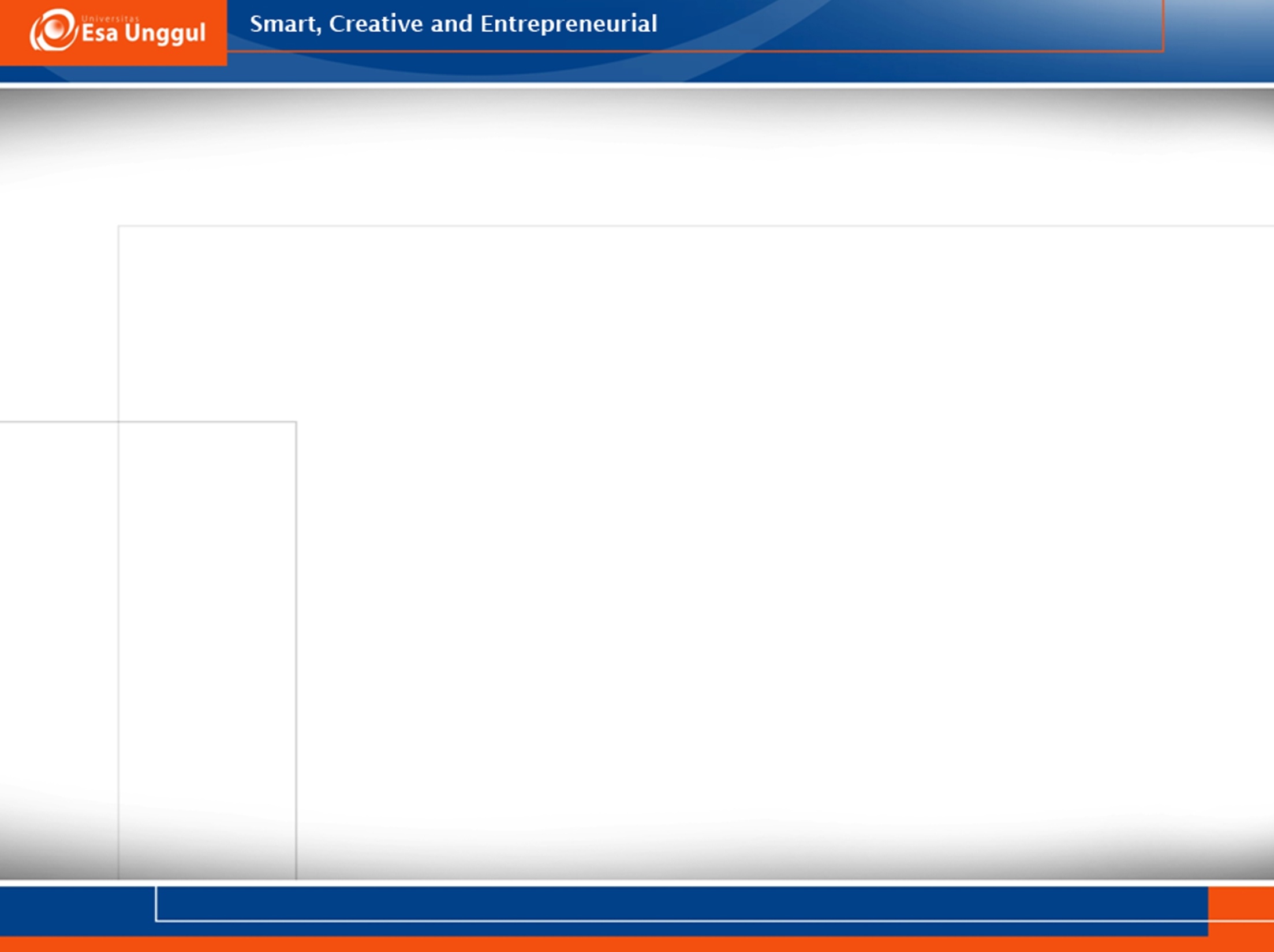 Tiga faktor kualitas perangkat lunak yang termasuk dalam kategori revisi produk.
3.	Testability
Persyaratan uji coba berhubungan dengan pengujian sistem informasi dan juga operasinya. 

Persyaratan uji untuk kemudahan pengujian terkait dengan fitur khusus dalam program yang membantu penguji.
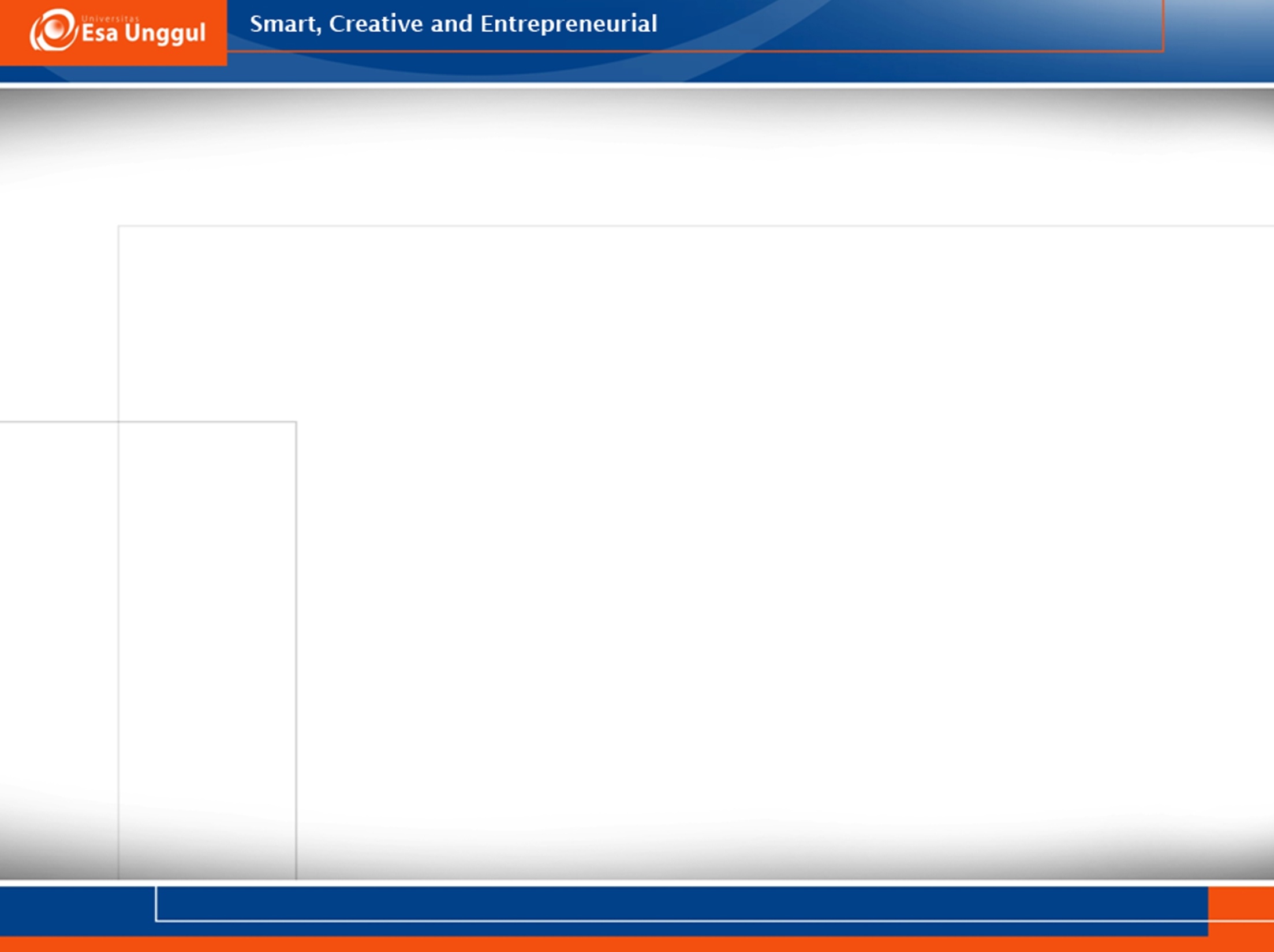 misalnya dengan menyediakan hasil antara standar dan file log yang ditentukan, yaitu:
Persyaratan uji coba yang terkait dengan operasi perangkat lunak sebelum memulai sistem untuk mengetahui apakah semua komponen sistem perangkat lunak dalam keadaan bekerja

Untuk mendapatkan laporan tentang kesalahan yang terdeteksi.

Berkaitan dengan pemeriksaan diagnostic otomatis yang diterapkan oleh teknisi perawatan untuk mendeteksi penyebab kegagalan perangkat lunak.
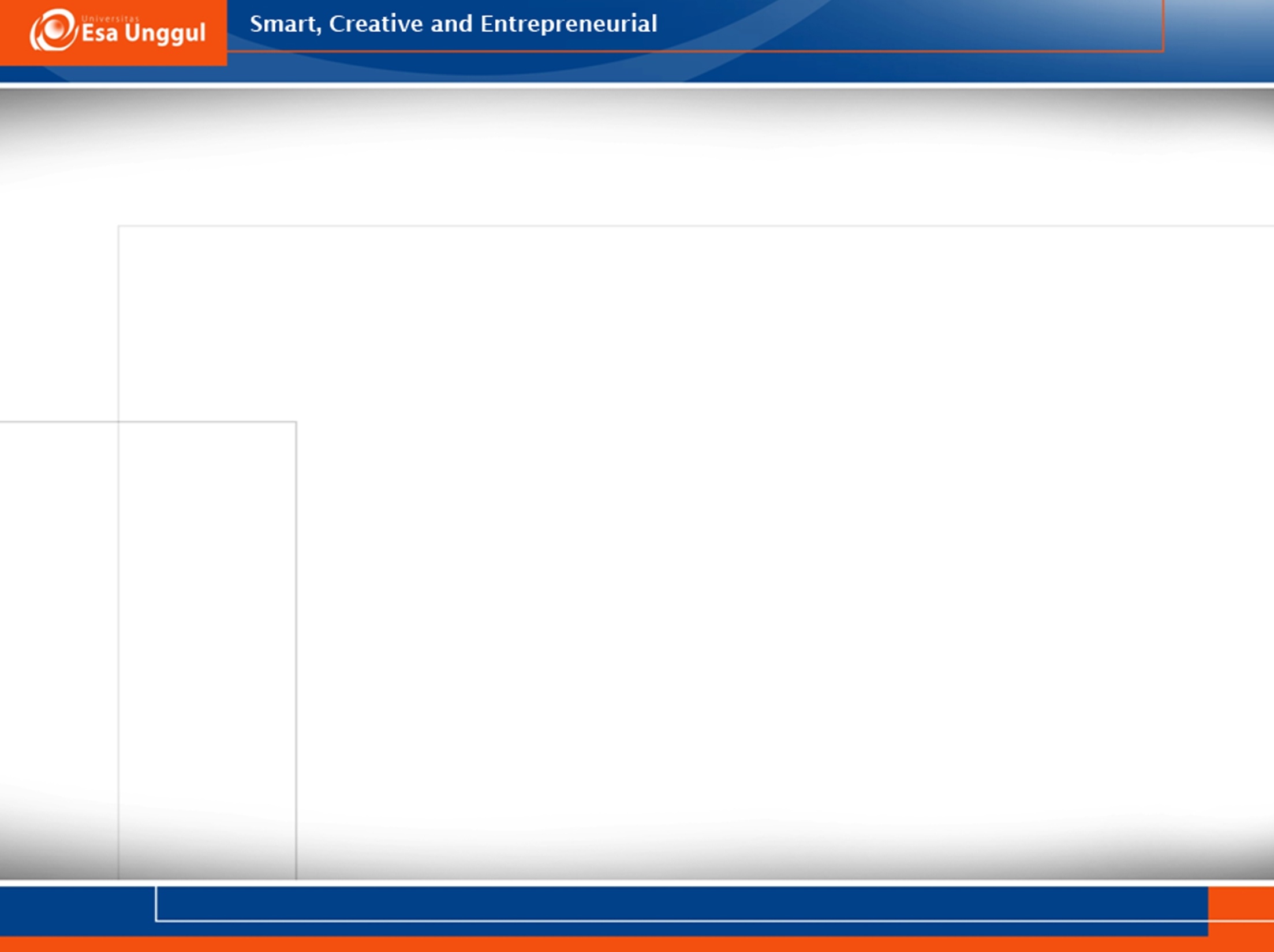 Tiga faktor kualitas perangkat lunak yang termasuk dalam kategori transisi produk.
1. 	Portability
	Persyaratan portabilitas cendrung menyesuaikan sistem 	perangkat lunak dengan lingkungan lain yang terdiri dari 	perangkat keras yang berbeda, sistem operasi yang 	berbeda, dan sebagainya. 

2. 	Reusability
	Persyaratan usability berhubungan dengan penggunaan 	modul perangkat lunak yang awalnya dirancang untuk satu 	proyek dalam sebuah proyek perangkat lunak baru yang saat 	ini dikembangkan.
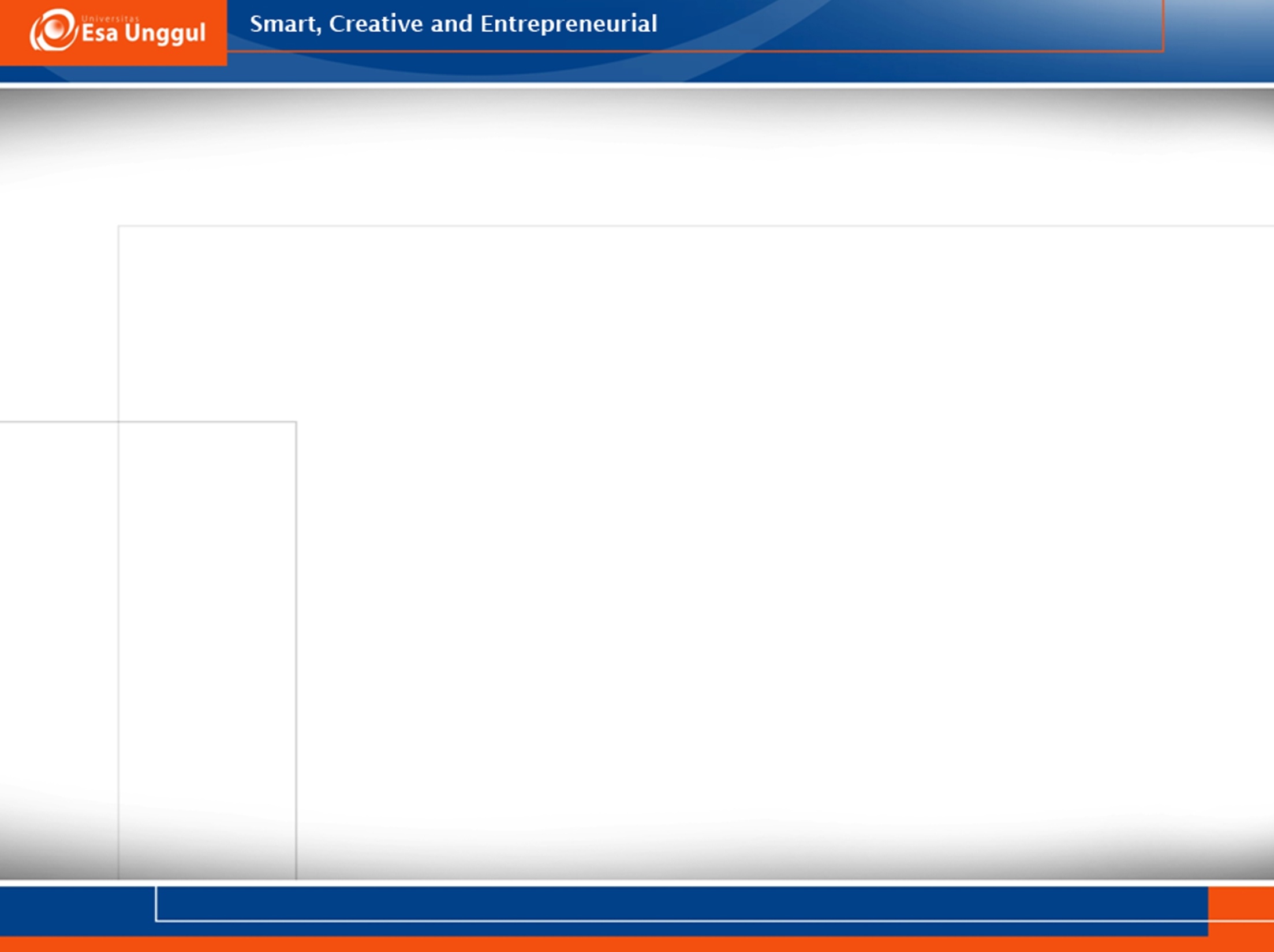 Tiga faktor kualitas perangkat lunak yang termasuk dalam kategori transisi produk.
3. 	Interoperability
	Persyaratan interoperabilitas berfokus pada pembuatan 	interface dengan sistem perangkat lunak lain atau dengan 	firmware peralatan lainnya. 
	Misalnya; 	
		Firmware mesin produksi dan peralatan pengujian yang 		terhubung dengan perangkat lunak kontrol produksi.
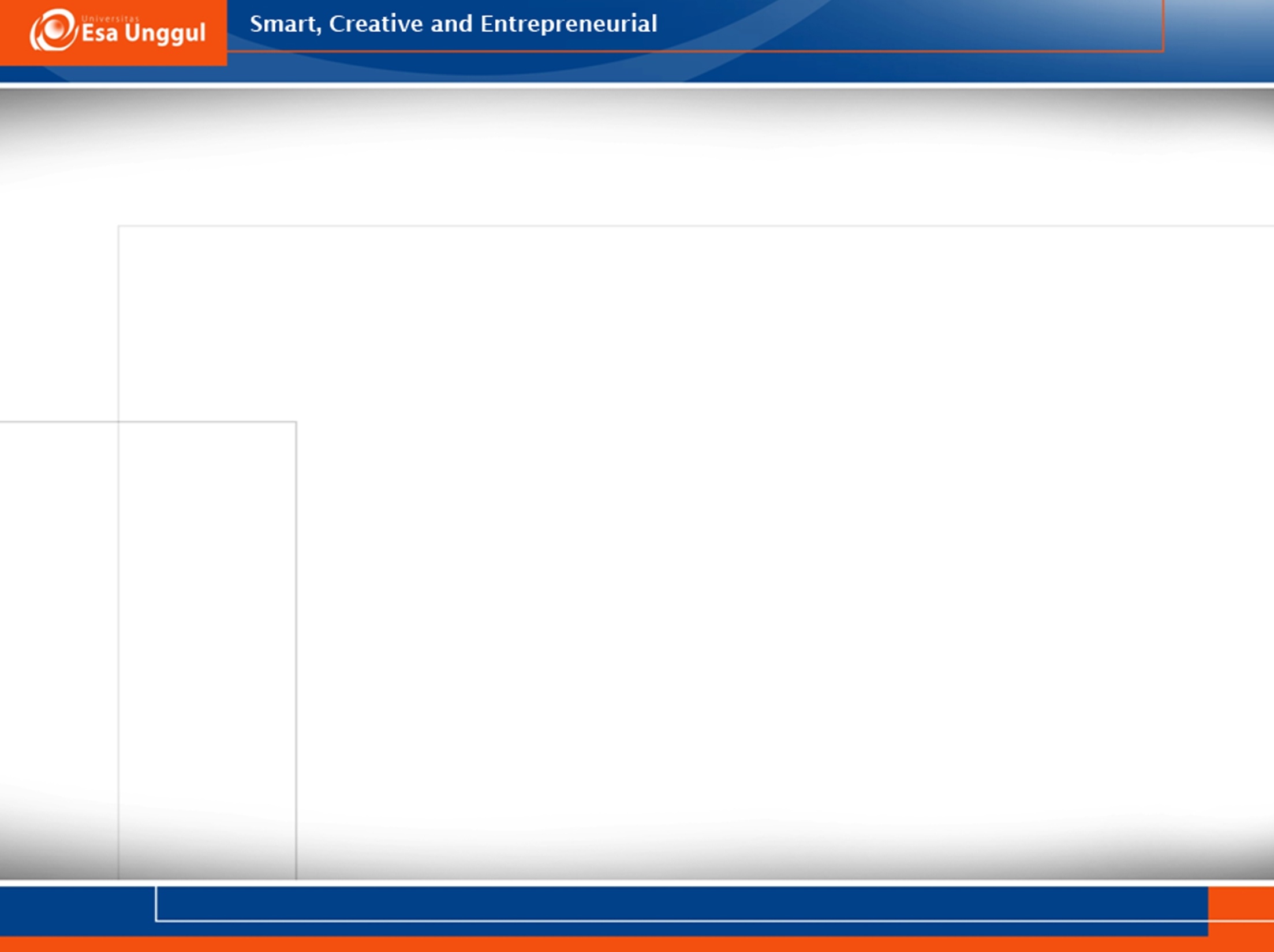 Hubungan Karakteristik Perangkat Lunak Dengan Atribut Terukur
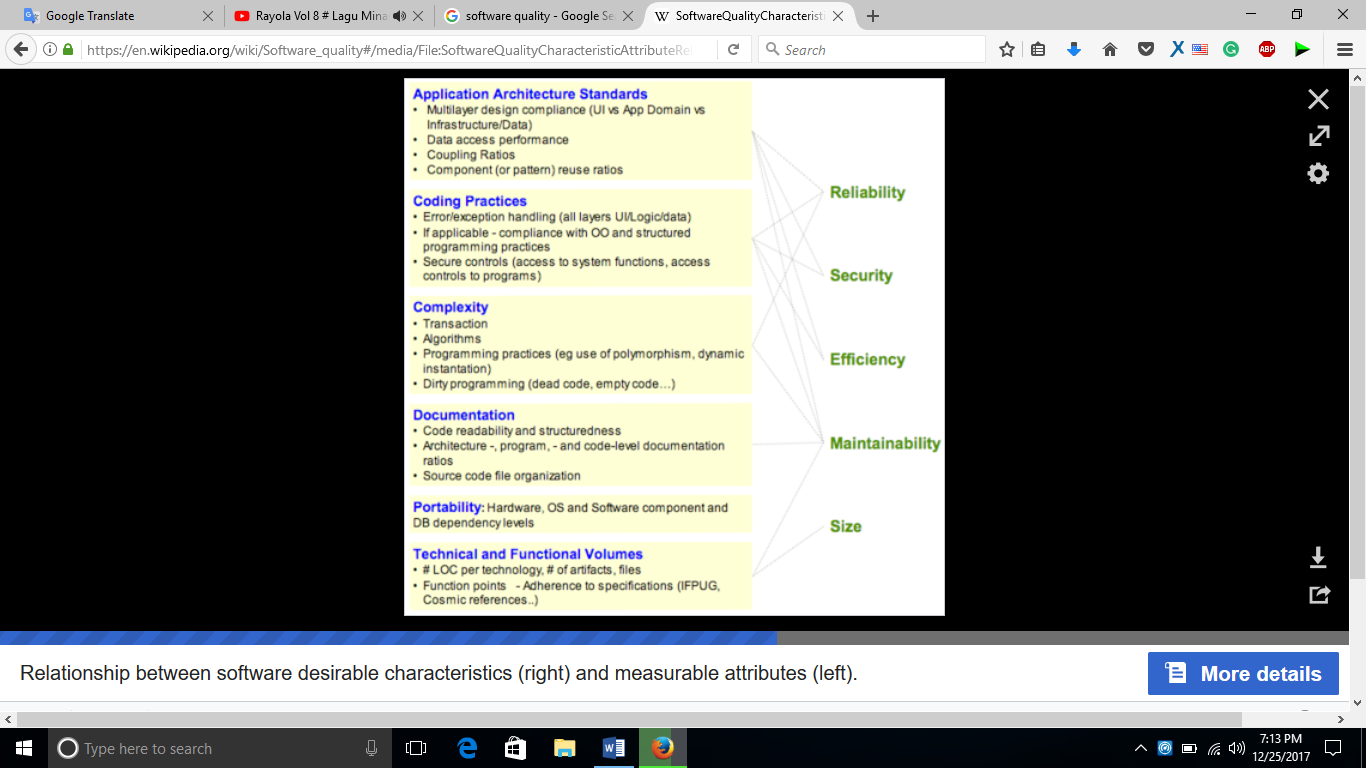 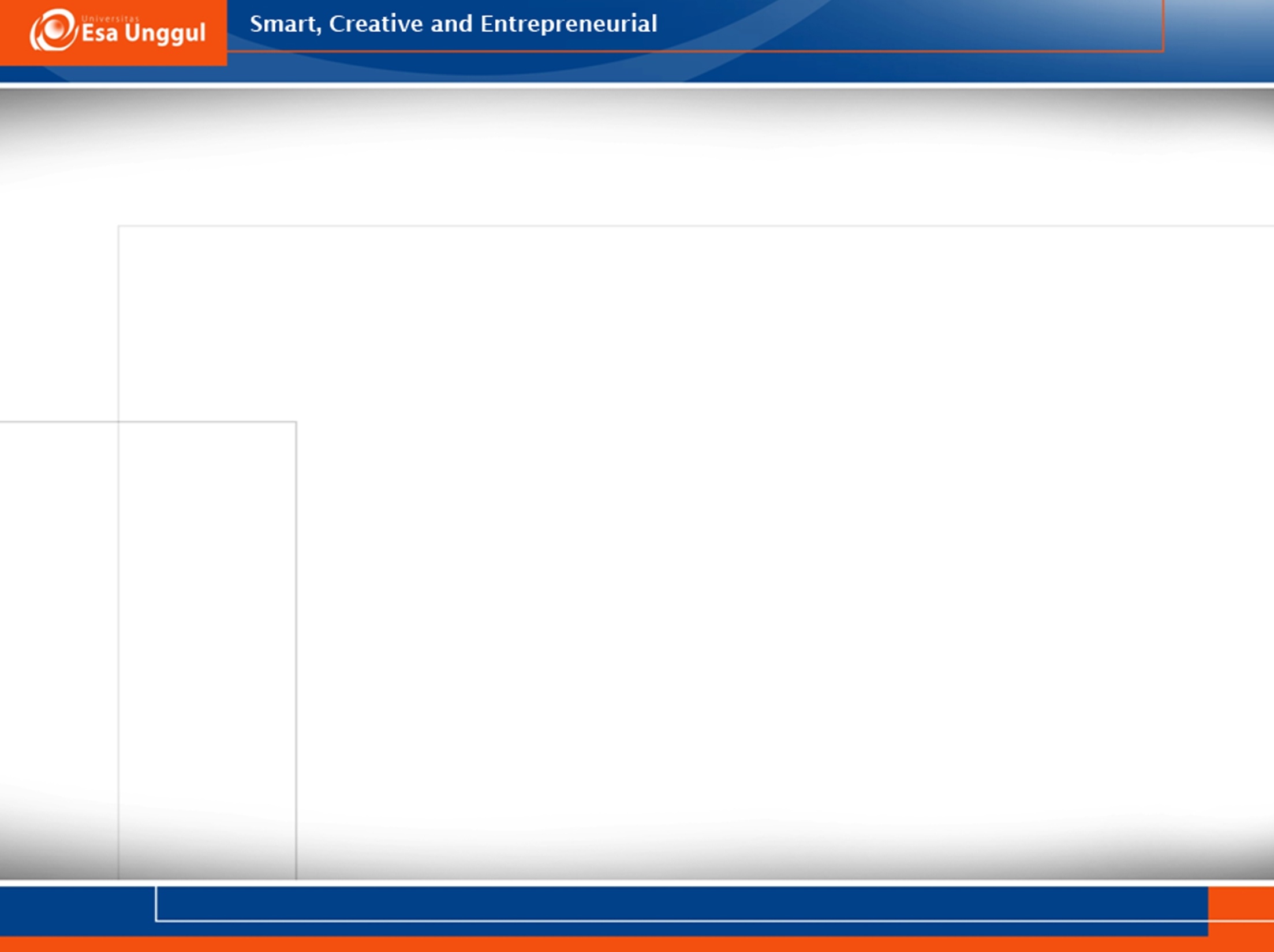 Beberapa Poin Untuk Menilai Kualitas Sistem Informasi, Yaitu:
Praktik arsitektur aplikasi 
Praktuk pengkodean 
Kompleksitas algoritma 
Kompleksitas praktik pemrograman 
Kepatuhan menjalankan setiap prosedur pada pemrograman berorientasi obyek dan berorientasi struktur. 
Programming (jika ada)
Rasio penggunaan komponen atau pola 
Penanganan error dan exception (untuk semua layer-GUI, Logika dan data)
Kesesuaian dengan multilayer
Perangkat lunak dalam mengelola integritas data dan konsistensi
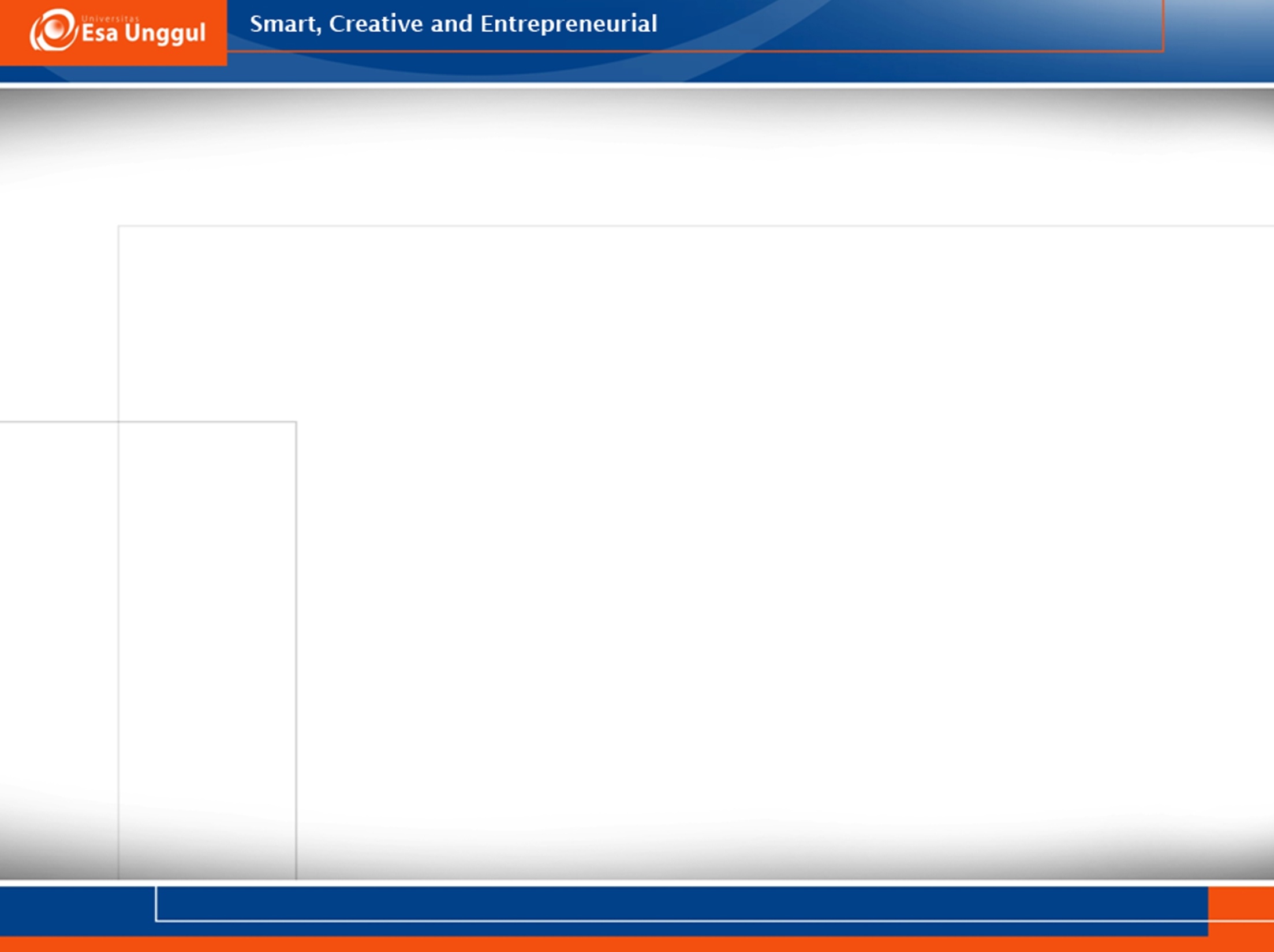 Mengidentifikasi Kesalahan Pemrograman Kritis
Reliability
Hindari pola perangkat lunak yang akan menyebabkan perilaku tak terduga (Uninitialized variable, null pointer, dll)
Metode, prosedur dan fungsi melakukan Insert, Update, Delete, Create Table atau Select harus menyertakan manajemen error
Fungsi multi-thread harus dibuat thread safe, misalnya servlet atau struts action class tidak boleh memiliki field statis / non-final
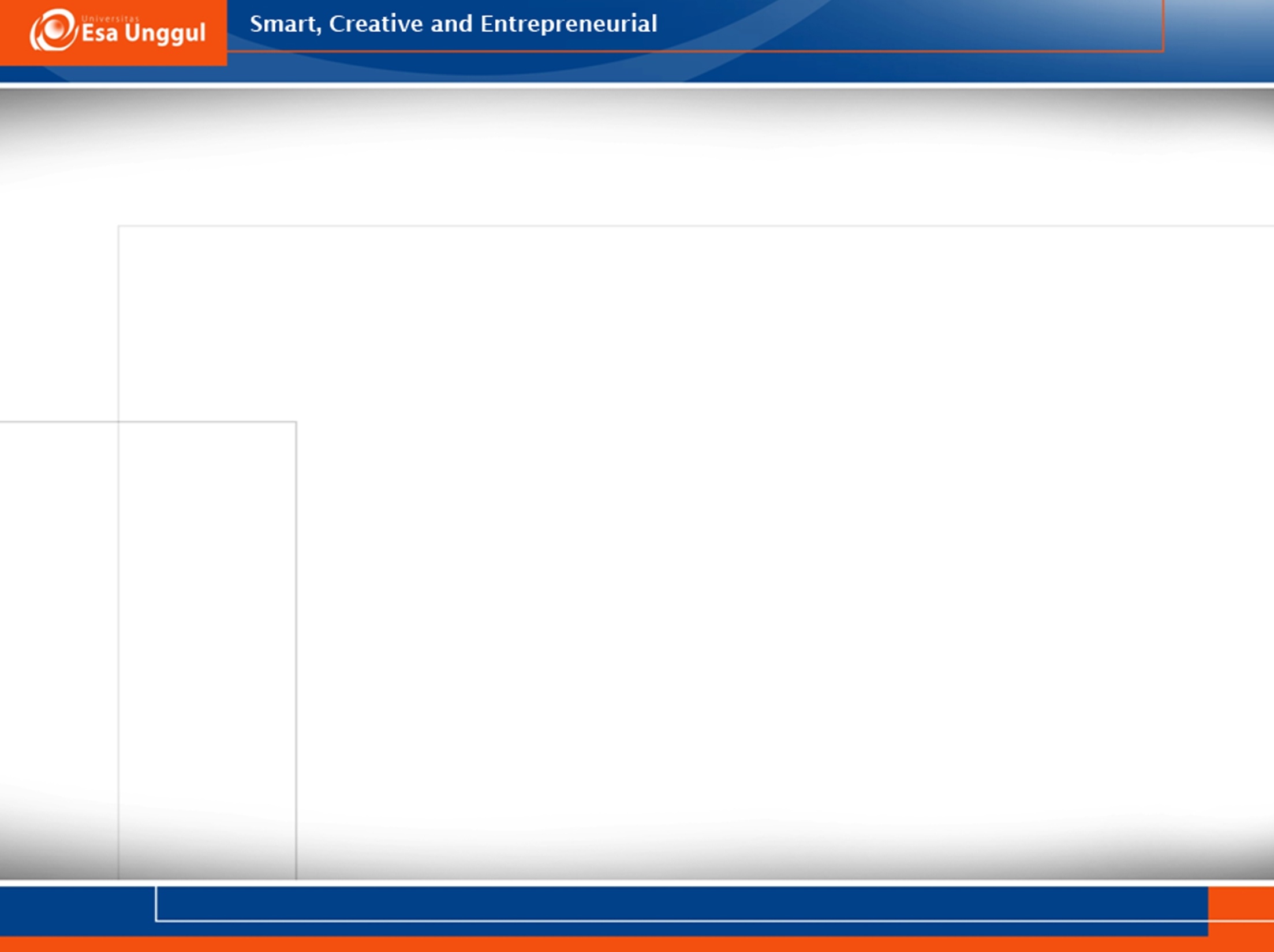 Mengidentifikasi Kesalahan Pemrograman Kritis
Efficiency
Pastikan sentralisasi permintaan klien (masuk dan data) untuk mengurangi lalu lintas jaringan
Hindari query SQL yang tidak menggunakan indeks terhadap tabel besar dalam satu lingkaran

Security
Hindari bidang di kelas servlet yang tidak statis akhir
Hindari akses data tanpa menyertakan manajemen kesalahan
Periksa kode pengembalian kontrol dan menerapkan mekanisme penanganan kesalahan
Pastikan validasi masukan untuk menghindari cacat skrip cross-site atau injeksi SQL
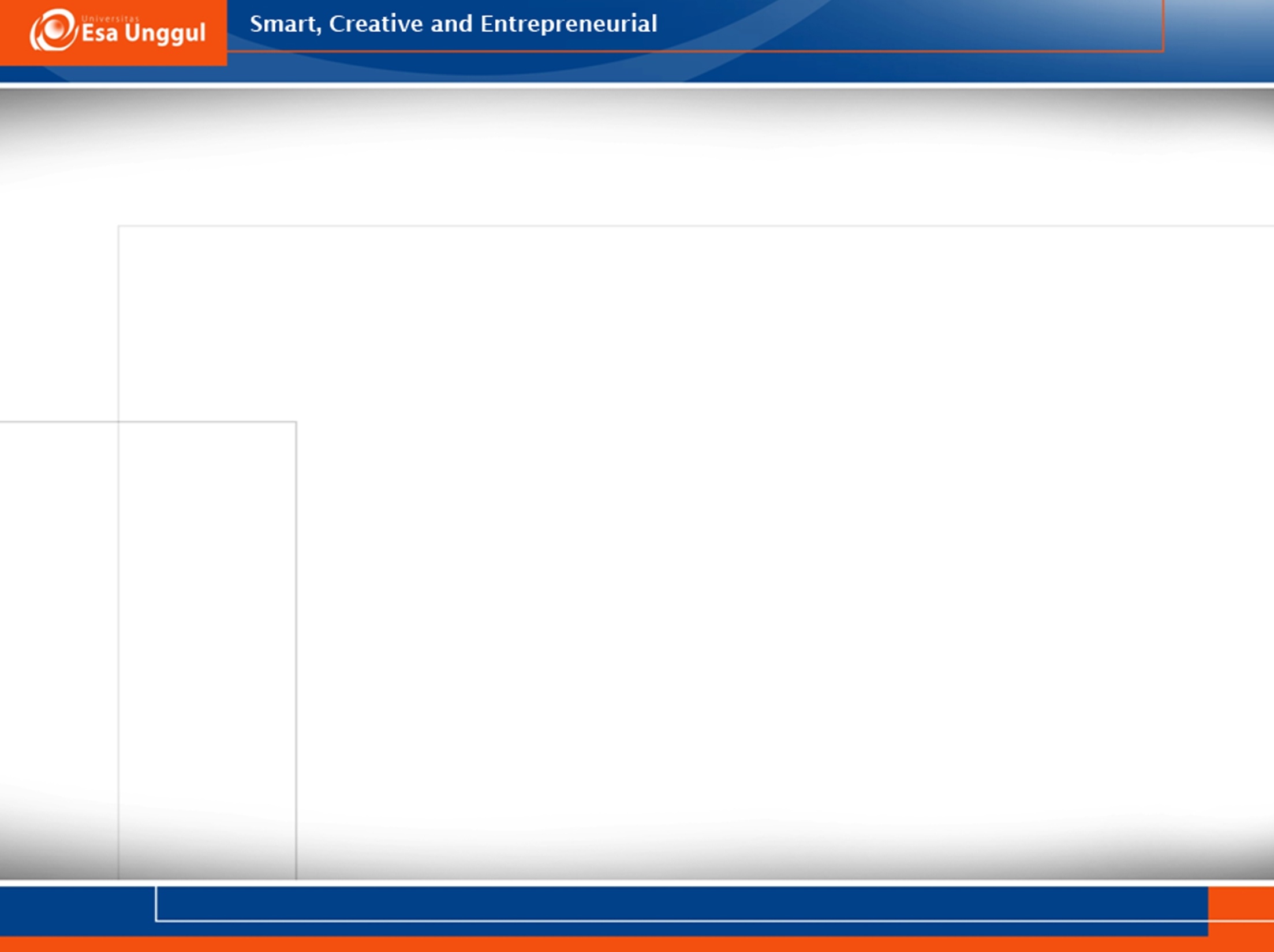 Mengidentifikasi Kesalahan Pemrograman Kritis
Maintainability
Pohon-pohon warisan yang dalam dan bersarang harus dihindari untuk meningkatkan kemampuan pemahaman
Modul harus digabungkan secara longgar (fanout, perantara,) untuk menghindari perambatan modifikasi
Terapkan konvensi penamaan homogen
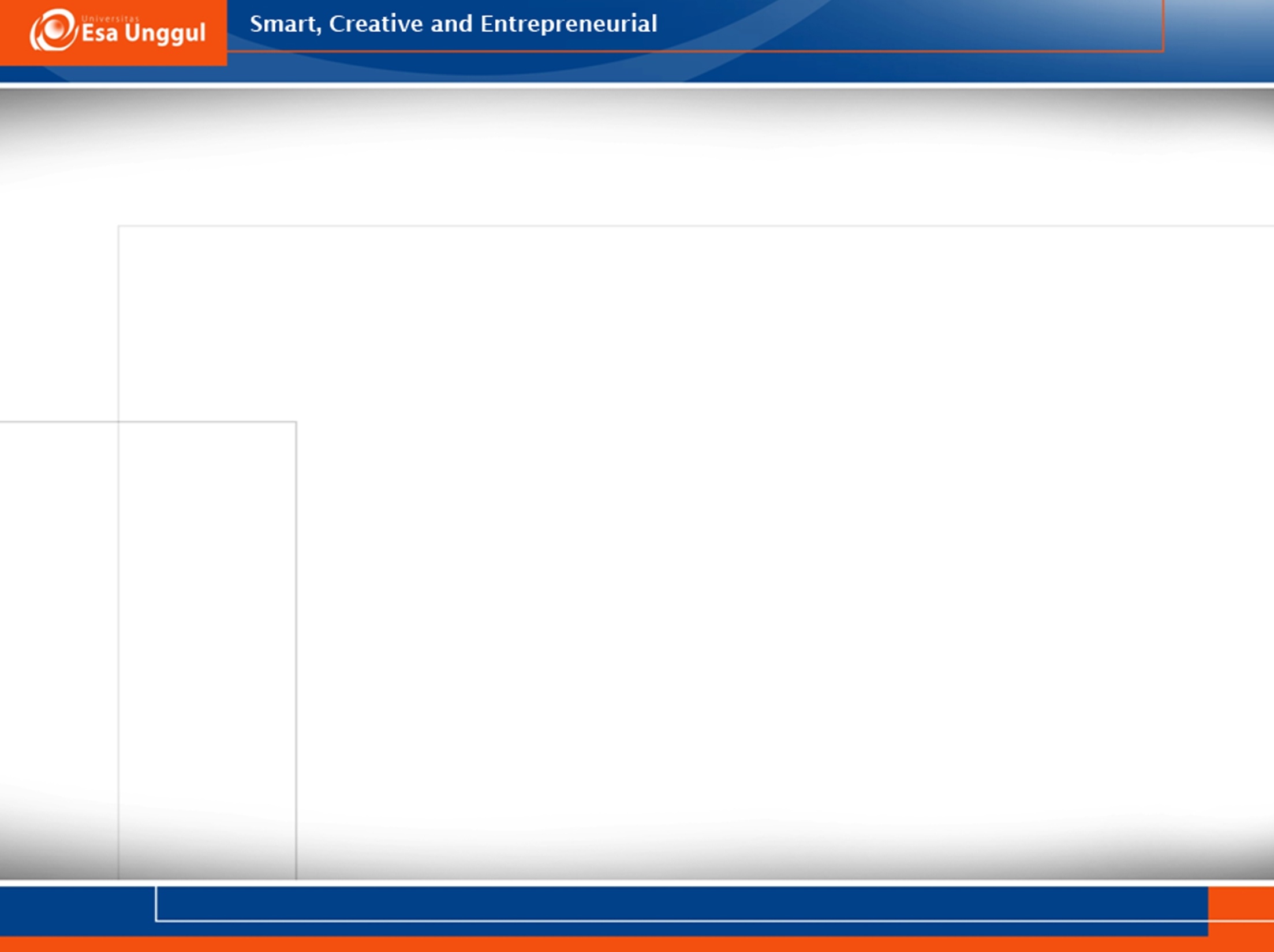 DAFTAR PUSTAKA
Galin D. 2004.  Software Quality Assurance. Pearson Education 	Limited. ISBN: 0-201-70945—7

Software Quality. 2017. [Internet][Diunduh 2017 Desember 25] 	[Dapat 	diakses di http://www.en.wikipedia.org/wiki/Software_quality]
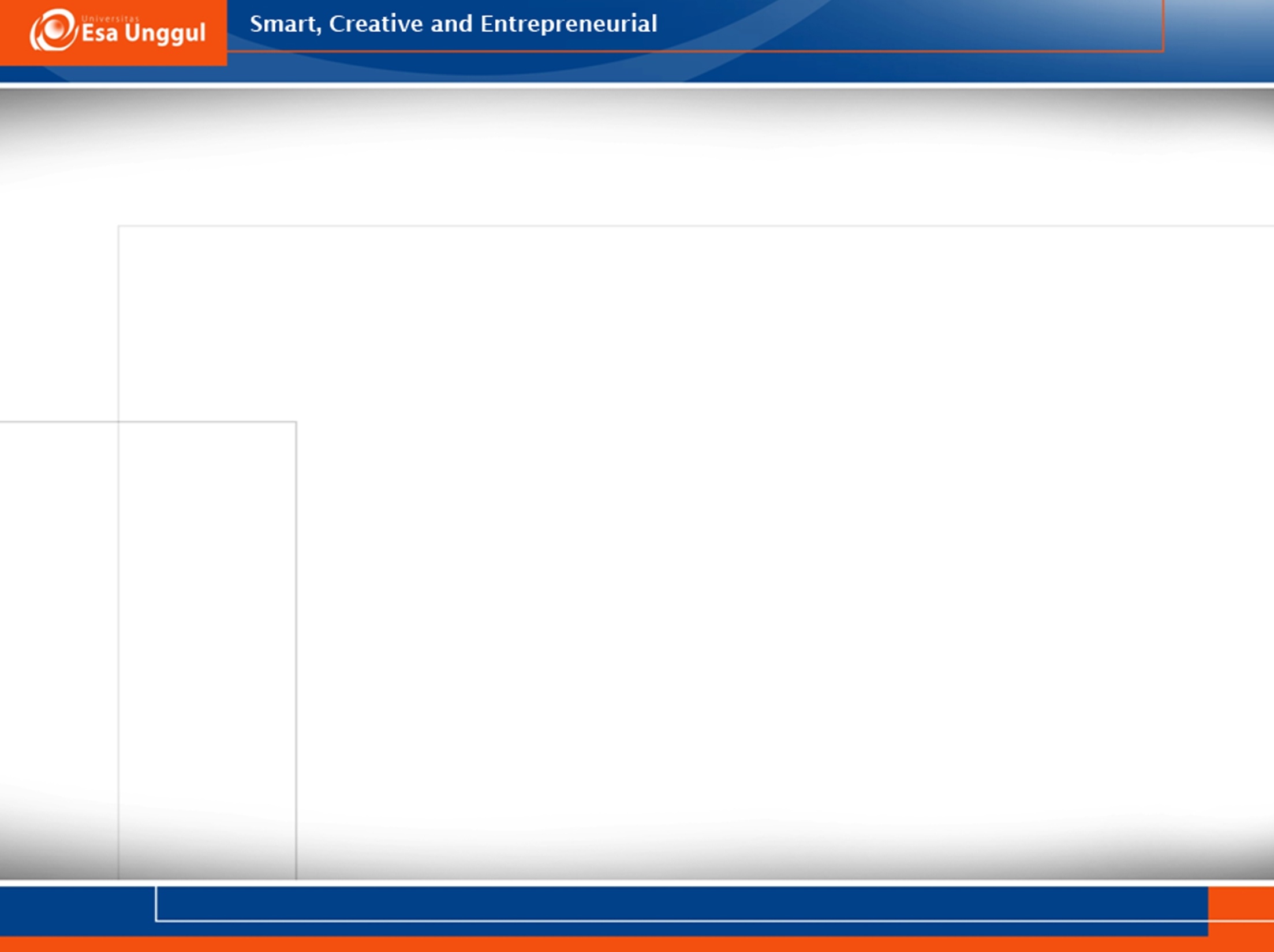 Terima Kasih